Identifying a new African dust phosphorus “hot-spot” that fertilize the Amazon and the Atlantic Ocean
A. Gross1, T. Goren1, D. Rosenfeld1, D. Custódio2, C.Pio2, M. Todd3, O. Tirosh1, Y. Erel1, T. Weiner1 and A. Angert1
1. The Institute of Earth Sciences, The Hebrew University of Jerusalem, Israel. 
     2. CEASM & Department of Environment, University of Aviero, Portugal.   
3. School of Global Studies, University of Sussex, Brighton, UK.
Avner.gross@gmail.com
Identifying a new African dust phosphorus “hot-spot” that fertilize the Amazon and the Atlantic Ocean
CV-Dust - Atmospheric aerosol in Cape Verde region
Coordiantor: Prof Casimero Pio, CEASM, University of Aviero, Portugal.
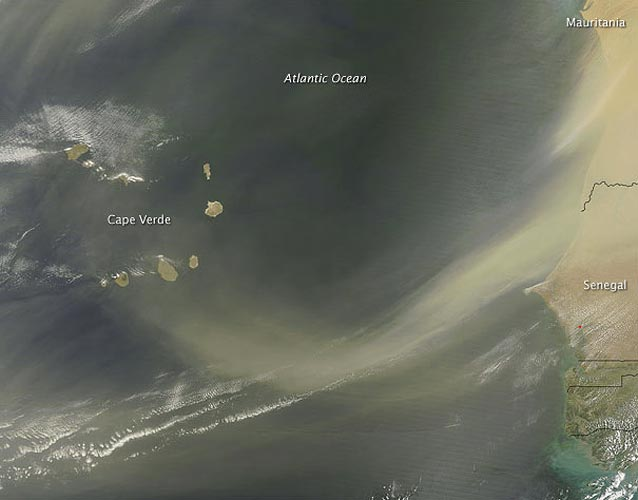 Identifying a new African dust phosphorus “hot-spot” that fertilize the Amazon and the Atlantic Ocean
Desert dust collected during Saharan dust storms, 2011.
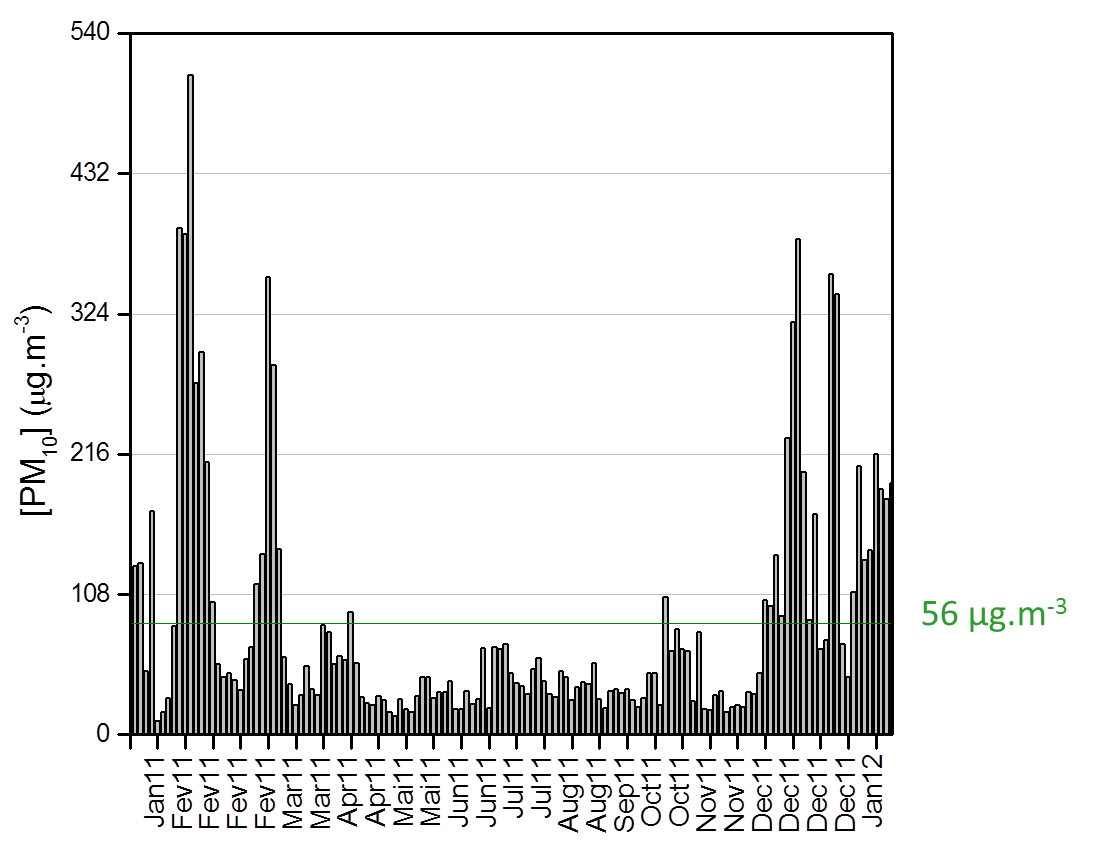 High volume PM10 sampling
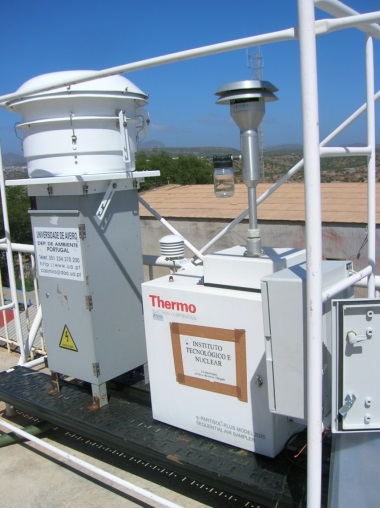 Identifying a new African dust phosphorus “hot-spot” that fertilize the Amazon and the Atlantic Ocean
Desert dust collected during Saharan dust storms, 2011.
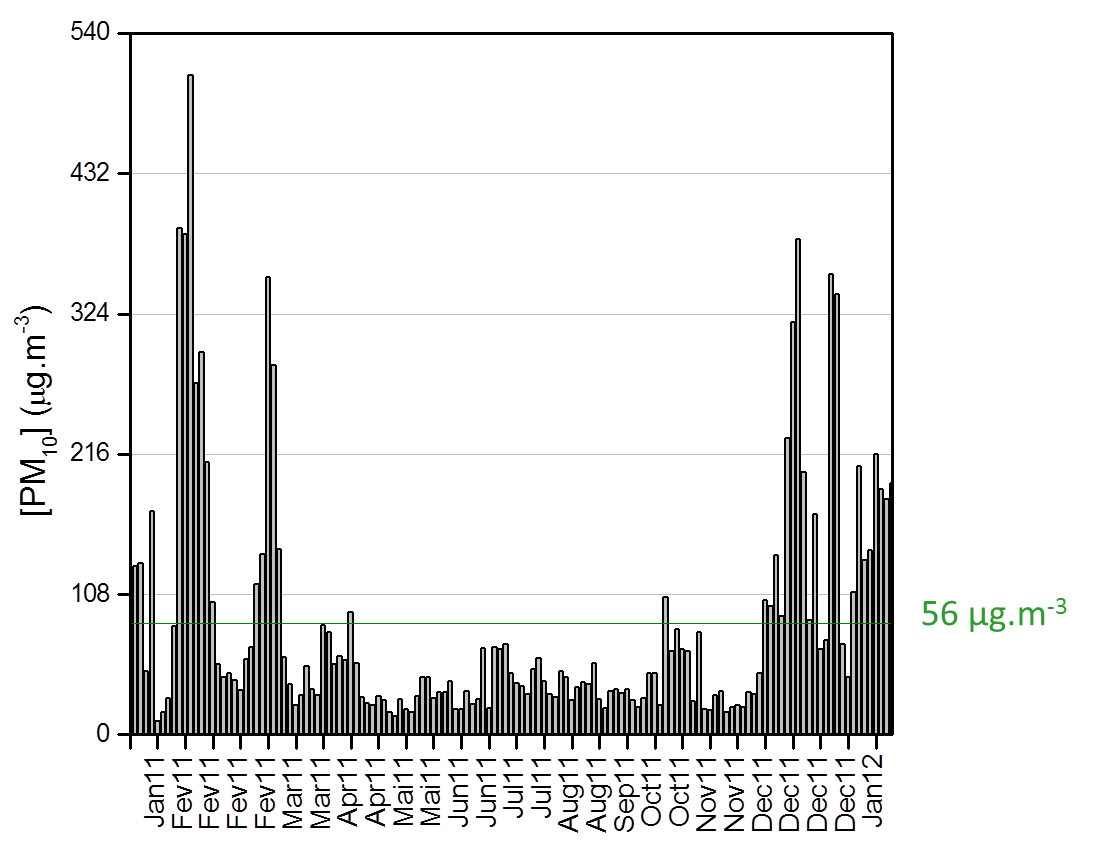 High volume PM10 sampling
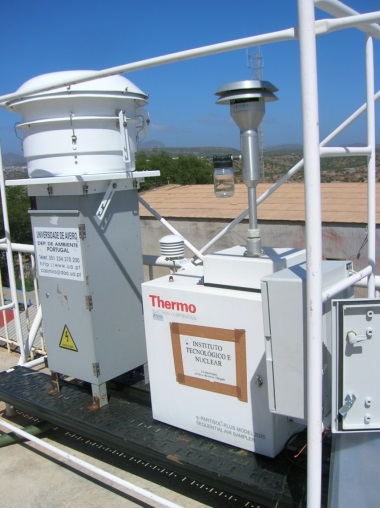 Identifying a new African dust phosphorus “hot-spot” that fertilize the Amazon and the Atlantic Ocean
Identifying African dust-P using phosphate stable oxygen isotopes
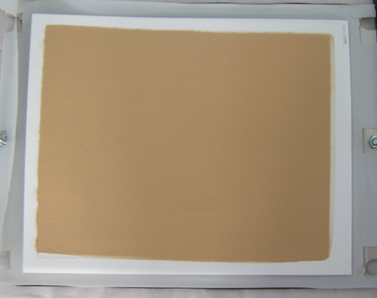 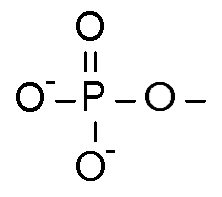 d18OP
(Gross et al, 2013)
Identifying a new African dust phosphorus “hot-spot” that fertilize the Amazon and the Atlantic Ocean
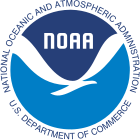 Dust arrives to Cape-Verde from  3 major sectors.
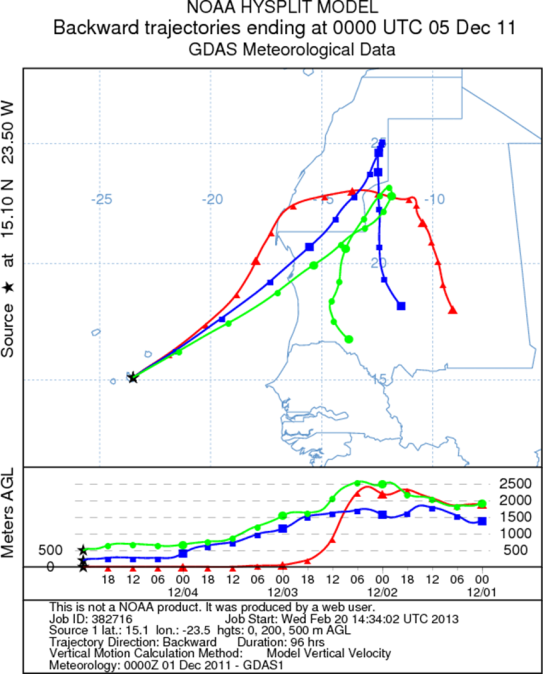 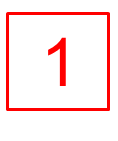 N.W.
 Mauritania
Identifying a new African dust phosphorus “hot-spot” that fertilize the Amazon and the Atlantic Ocean
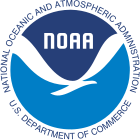 Dust arrives to Cape-Verde from  3 major sectors.
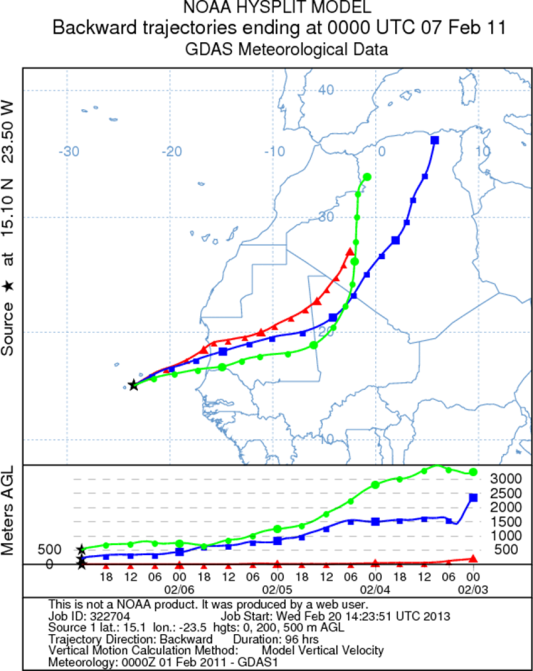 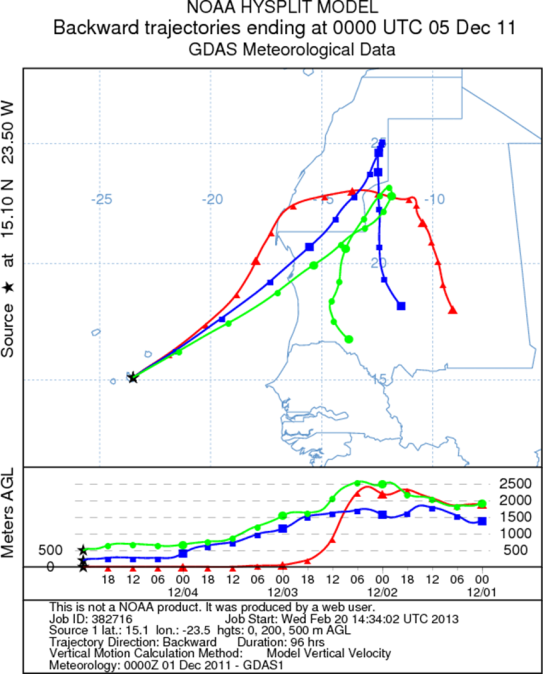 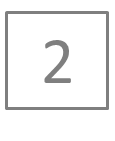 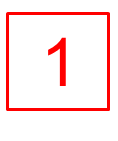 N.W.
 Mauritania
Northern Sahara
 (-N.W Mauritania)
Identifying a new African dust phosphorus “hot-spot” that fertilize the Amazon and the Atlantic Ocean
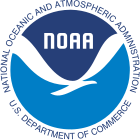 Dust arrives to Cape-Verde from  3 major sectors.
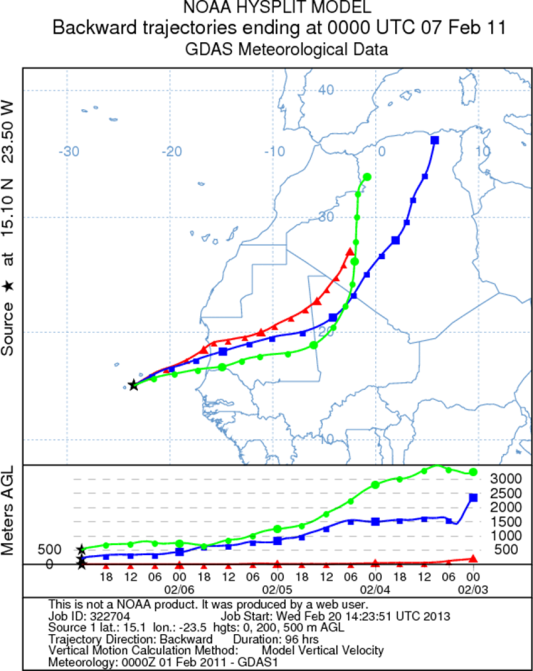 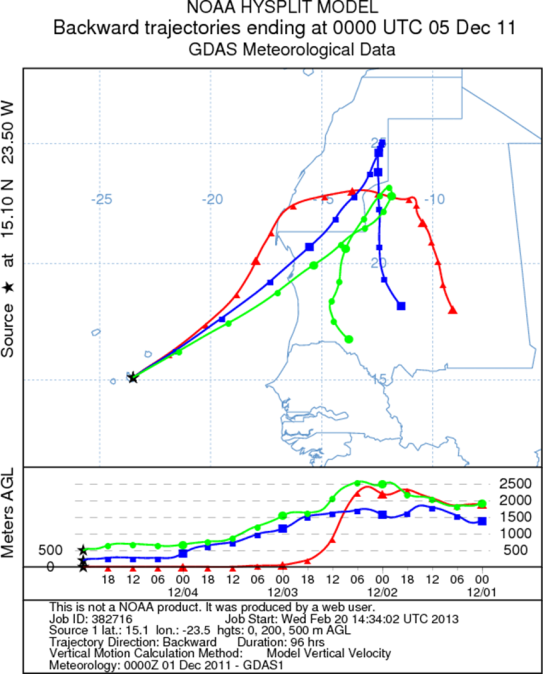 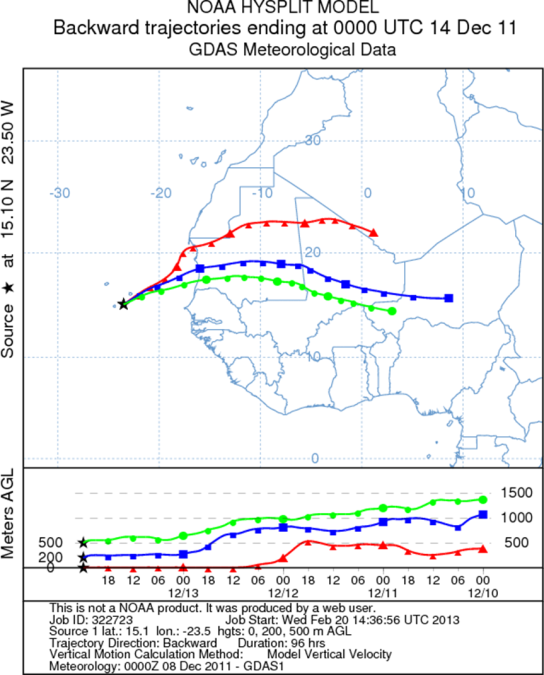 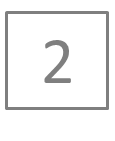 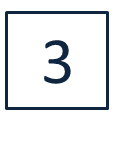 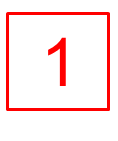 N.W.
 Mauritania
Southern Sahara (+N.W Mauritania)
Northern Sahara
 (-N.W Mauritania)
Identifying a new African dust phosphorus “hot-spot” that fertilize the Amazon and the Atlantic Ocean
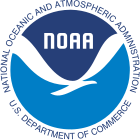 Clustering of major elements and REE compositions between sectors
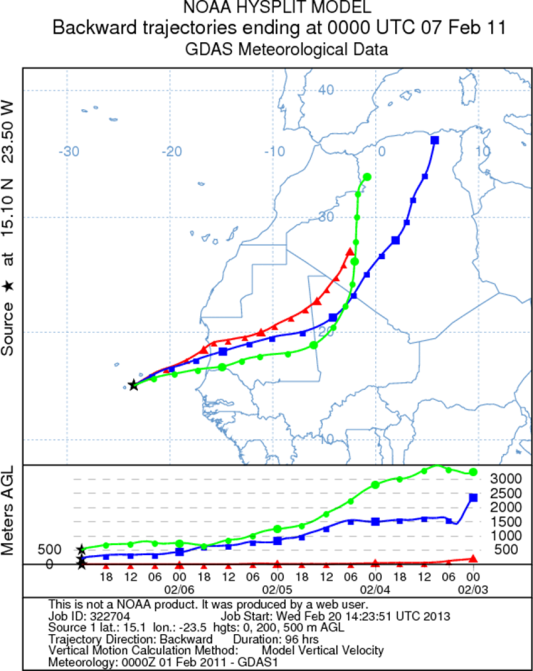 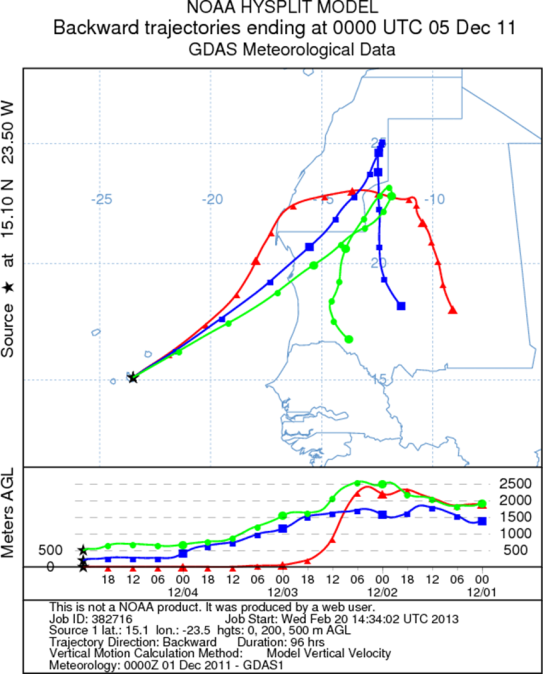 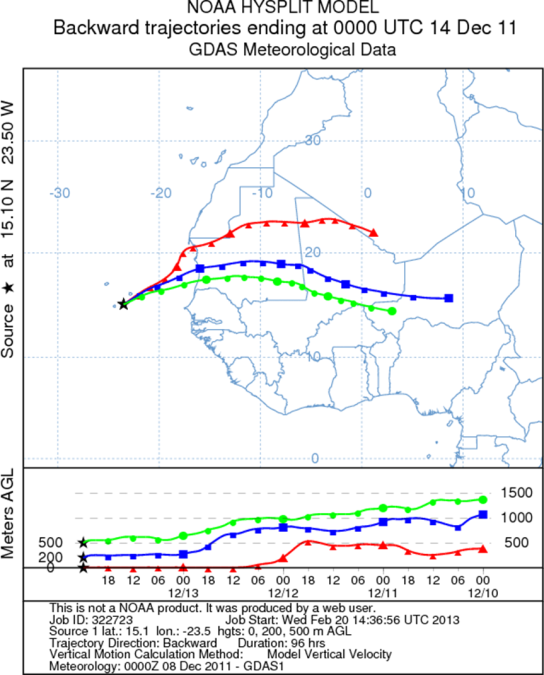 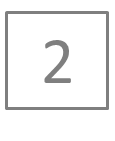 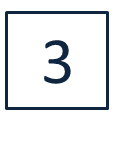 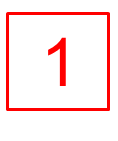 N.W.
 Mauritania
Southern Sahara (+N.W Mauritania)
Northern Sahara
 (-N.W Mauritania)
Identifying a new African dust phosphorus “hot-spot” that fertilize the Amazon and the Atlantic Ocean
Dust events were characterized by a unique dust-P d18OP value
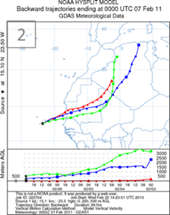 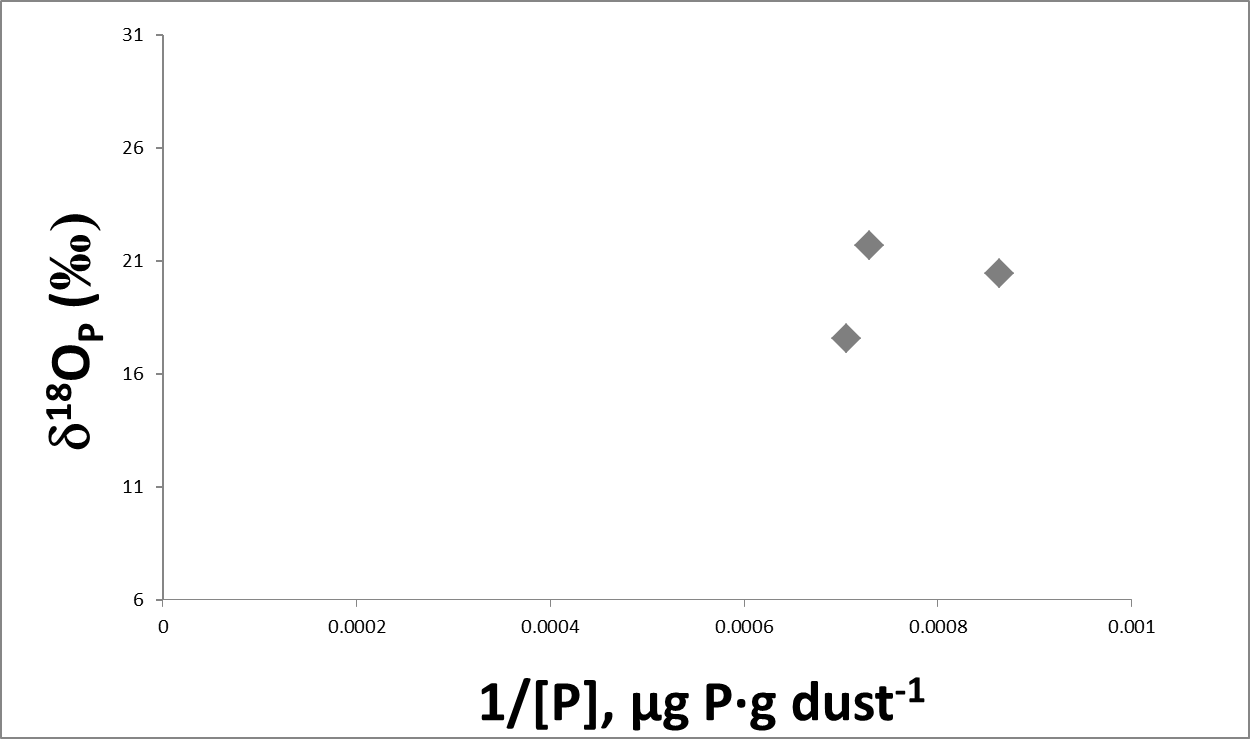 Identifying a new African dust phosphorus “hot-spot” that fertilize the Amazon and the Atlantic Ocean
Dust events were characterized by a unique dust-P d18OP value
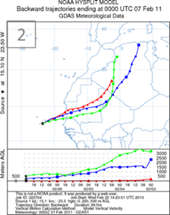 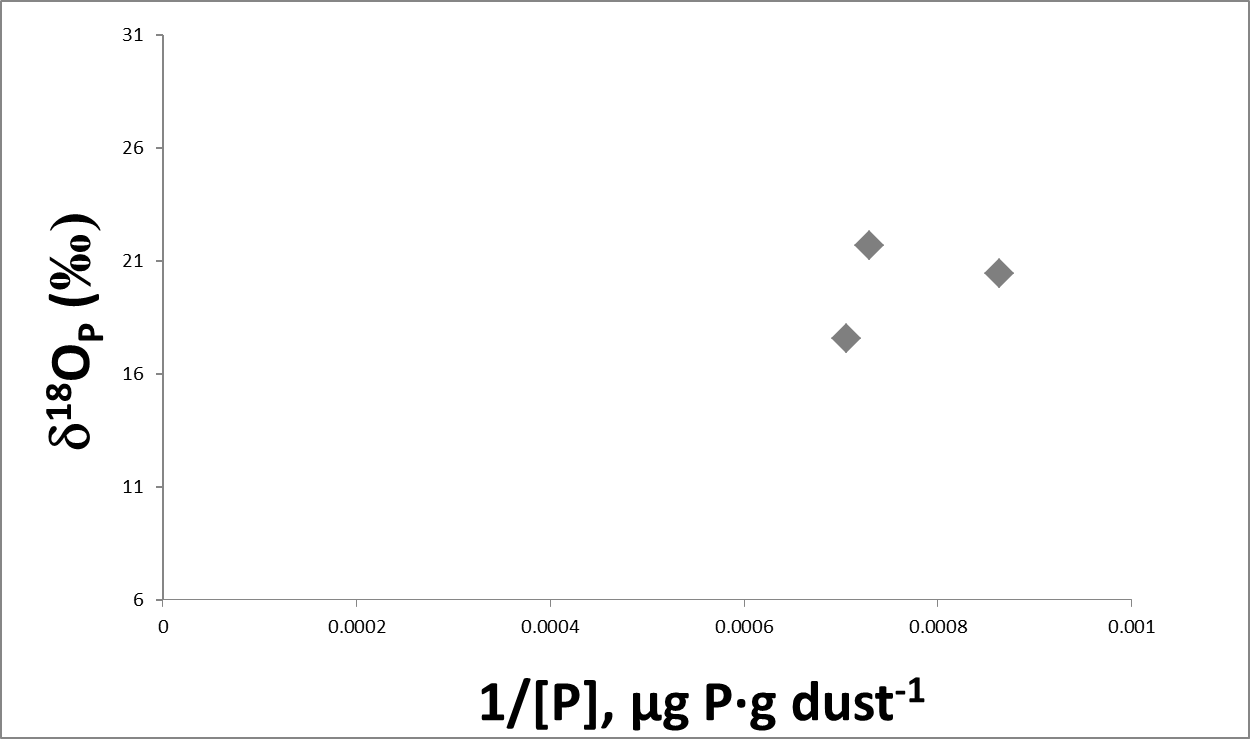 Marine sedimentary phosphorites
Identifying a new African dust phosphorus “hot-spot” that fertilize the Amazon and the Atlantic Ocean
Dust events were characterized by a unique dust-P d18OP value
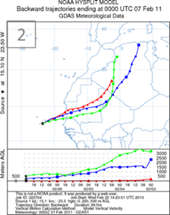 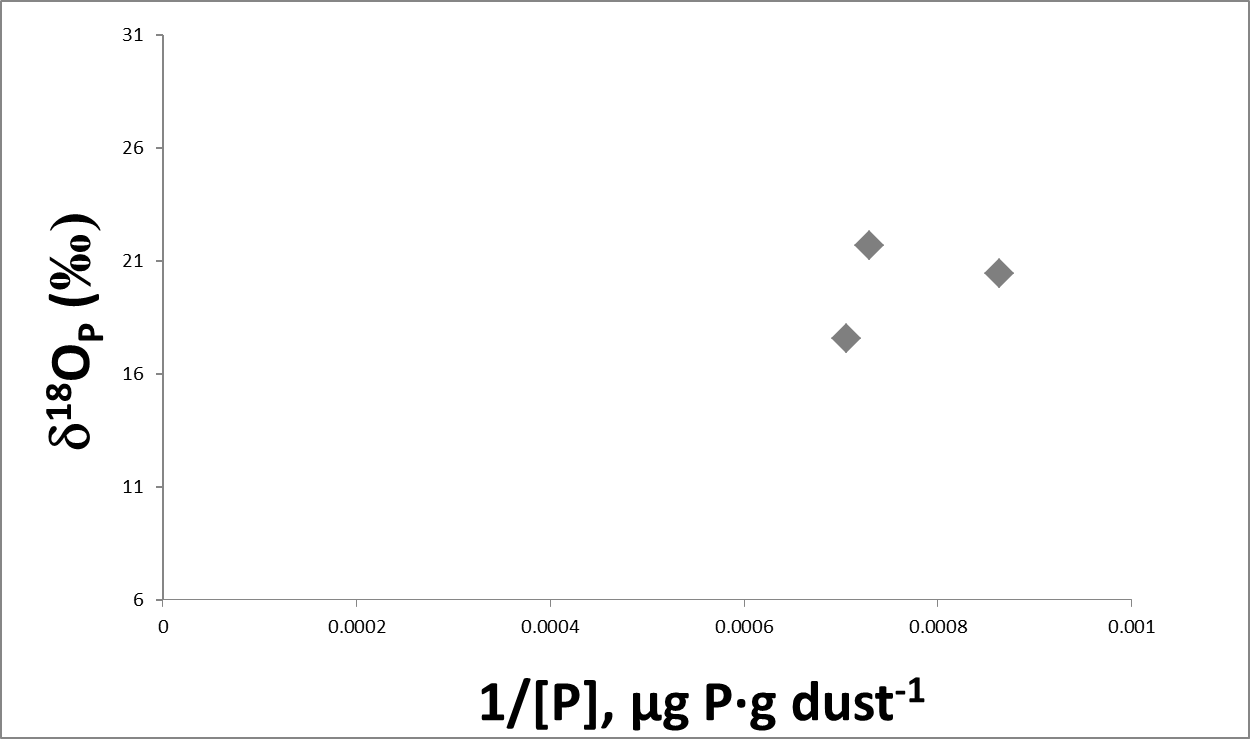 Marine sedimentary phosphorites
1200-1500ppm
Identifying a new African dust phosphorus “hot-spot” that fertilize the Amazon and the Atlantic Ocean
Dust events were characterized by a unique dust-P d18OP value
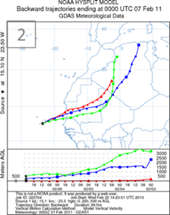 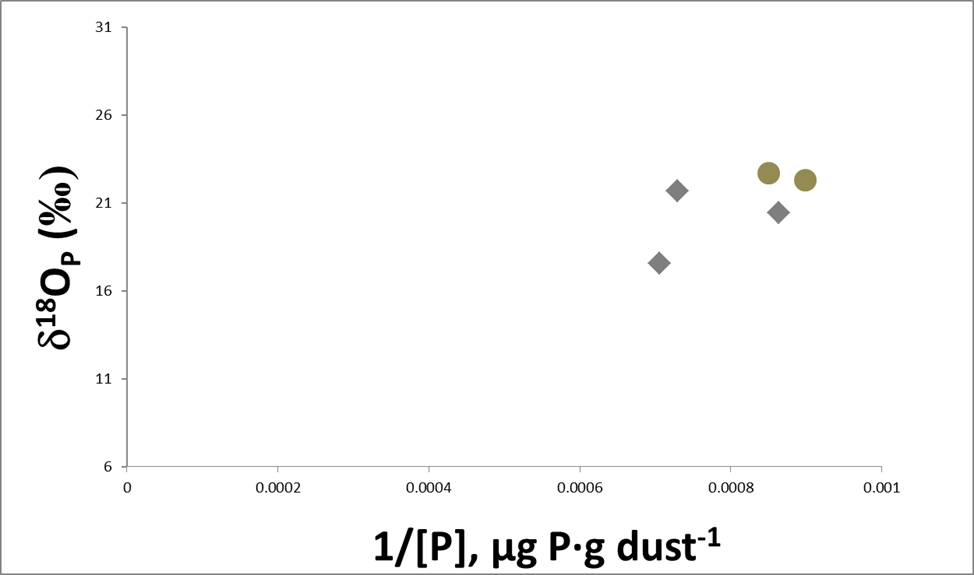 Dust events in Israel
Marine sedimentary phosphorites
1200-1500ppm
Identifying a new African dust phosphorus “hot-spot” that fertilize the Amazon and the Atlantic Ocean
Dust events were characterized by a unique dust-P d18OP value
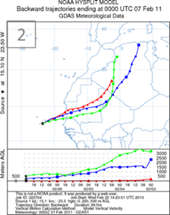 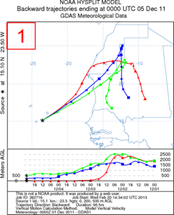 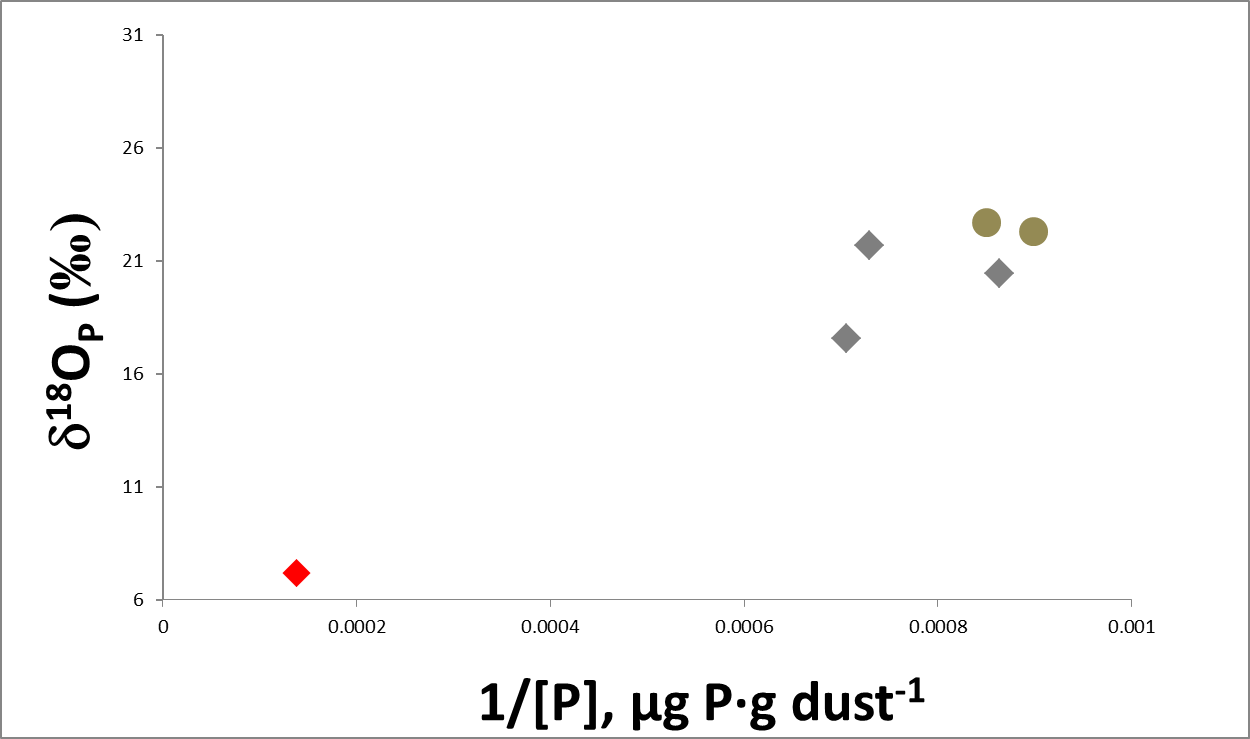 Dust events in Israel
Marine sedimentary phosphorites
1200-1500ppm
Identifying a new African dust phosphorus “hot-spot” that fertilize the Amazon and the Atlantic Ocean
Dust events were characterized by a unique dust-P d18OP value
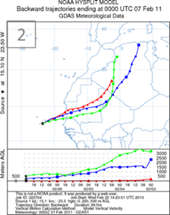 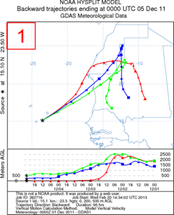 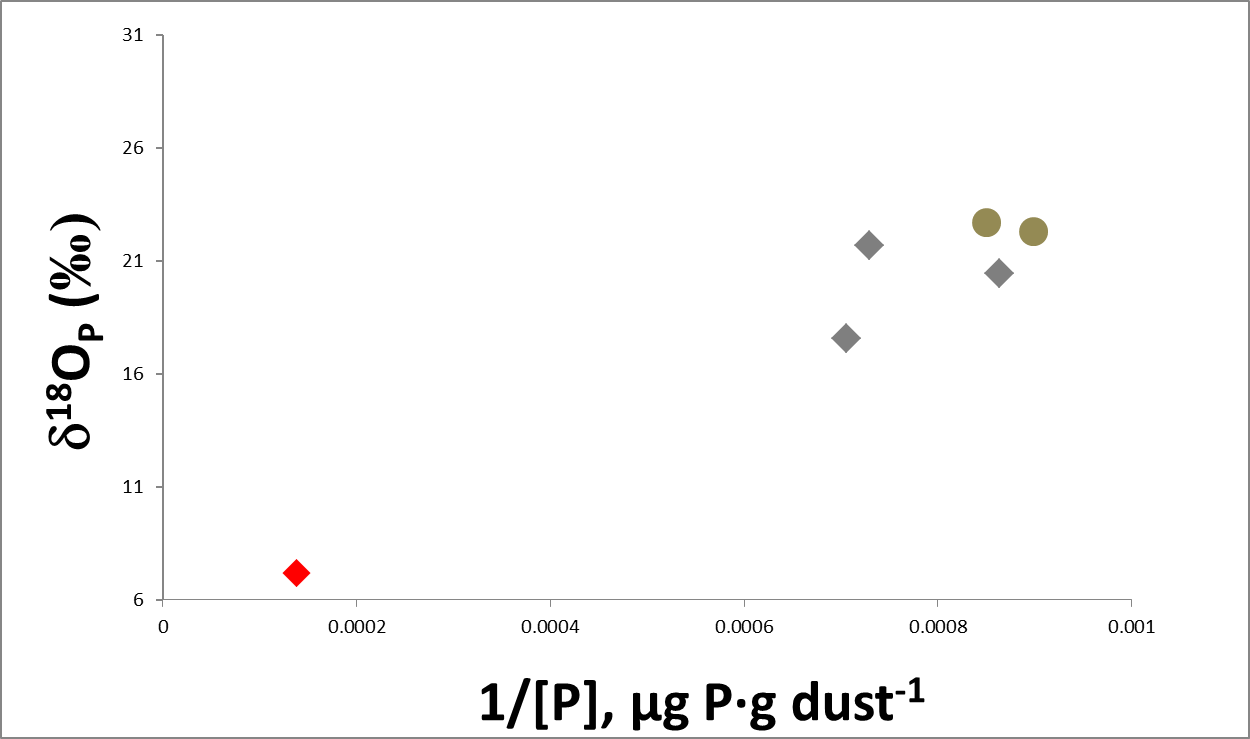 Dust events in Israel
Marine sedimentary phosphorites
1200-1500ppm
Magmatic rocks
Identifying a new African dust phosphorus “hot-spot” that fertilize the Amazon and the Atlantic Ocean
Dust events were characterized by a unique dust-P d18OP value
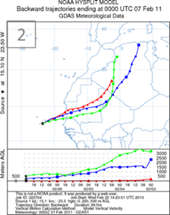 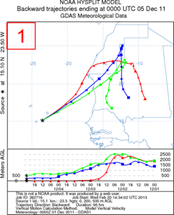 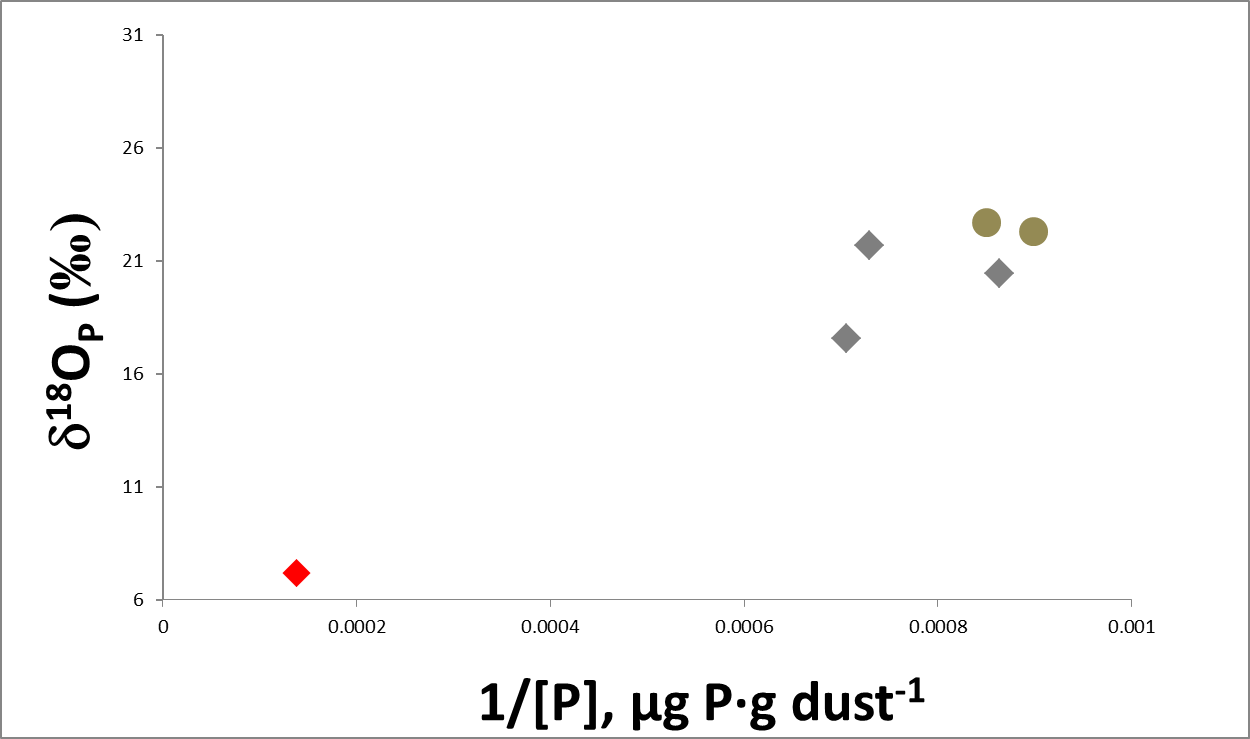 Dust events in Israel
Marine sedimentary phosphorites
1200-1500ppm
7500ppm
Magmatic rocks
Identifying a new African dust phosphorus “hot-spot” that fertilize the Amazon and the Atlantic Ocean
Dust events were characterized by a unique dust-P d18OP value
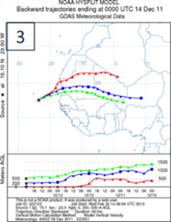 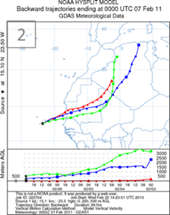 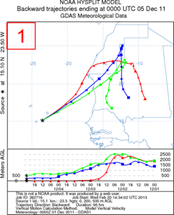 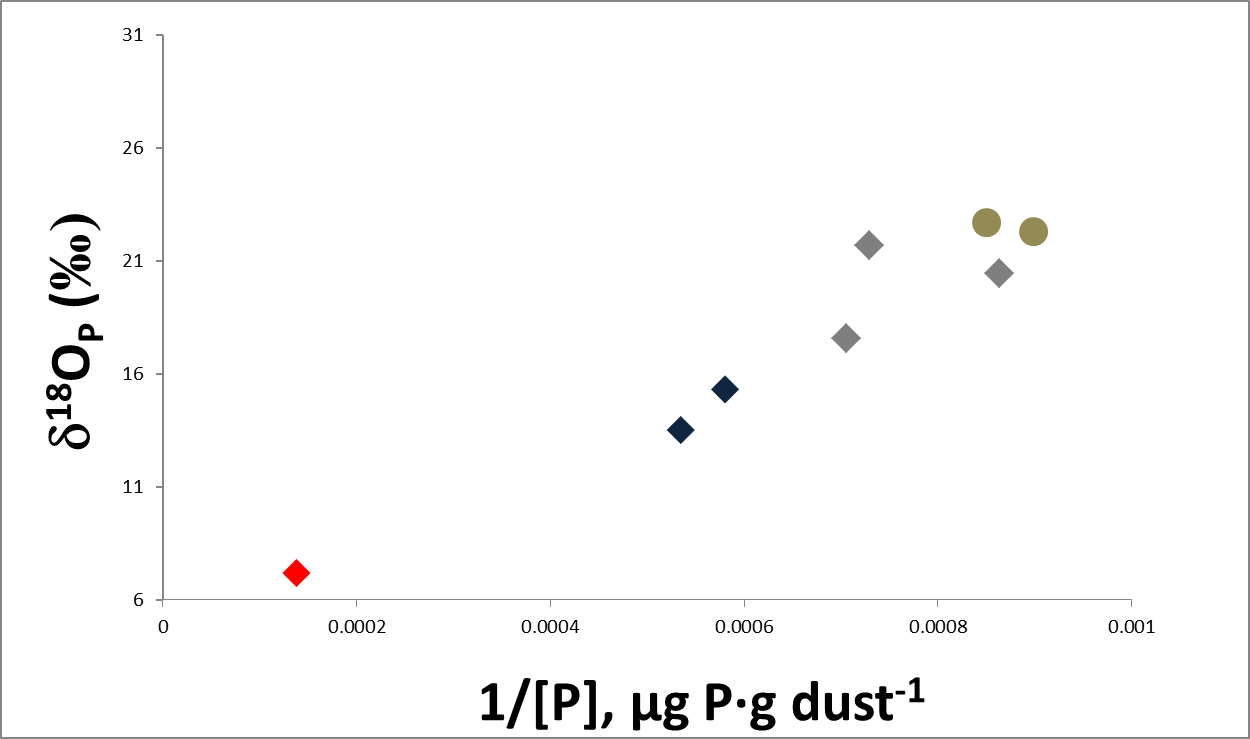 Dust events in Israel
Marine sedimentary phosphorites
1200-1500ppm
7500ppm
Magmatic rocks
Identifying a new African dust phosphorus “hot-spot” that fertilize the Amazon and the Atlantic Ocean
Dust events were characterized by a unique dust-P d18OP value
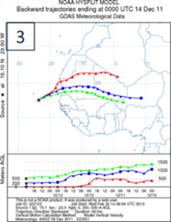 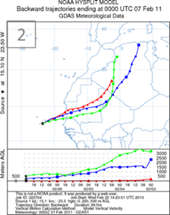 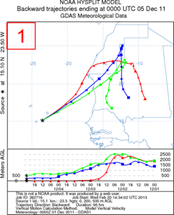 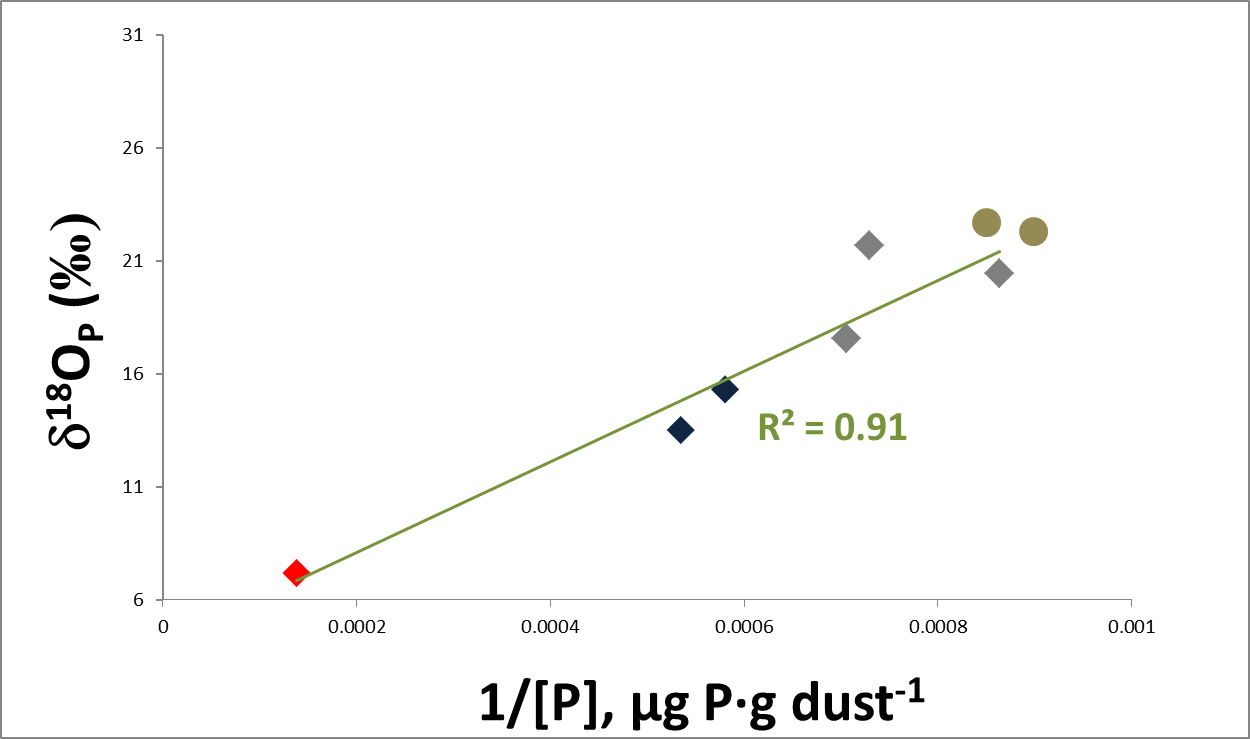 Dust events in Israel
Marine sedimentary phosphorites
1200-1500ppm
7500ppm
Magmatic rocks
Identifying a new African dust phosphorus “hot-spot” that fertilize the Amazon and the Atlantic Ocean
Dust events were characterized by a unique dust-P d18OP value
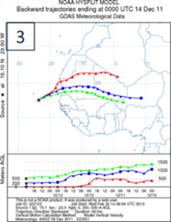 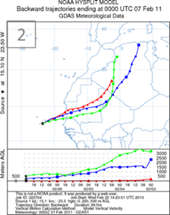 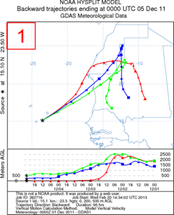 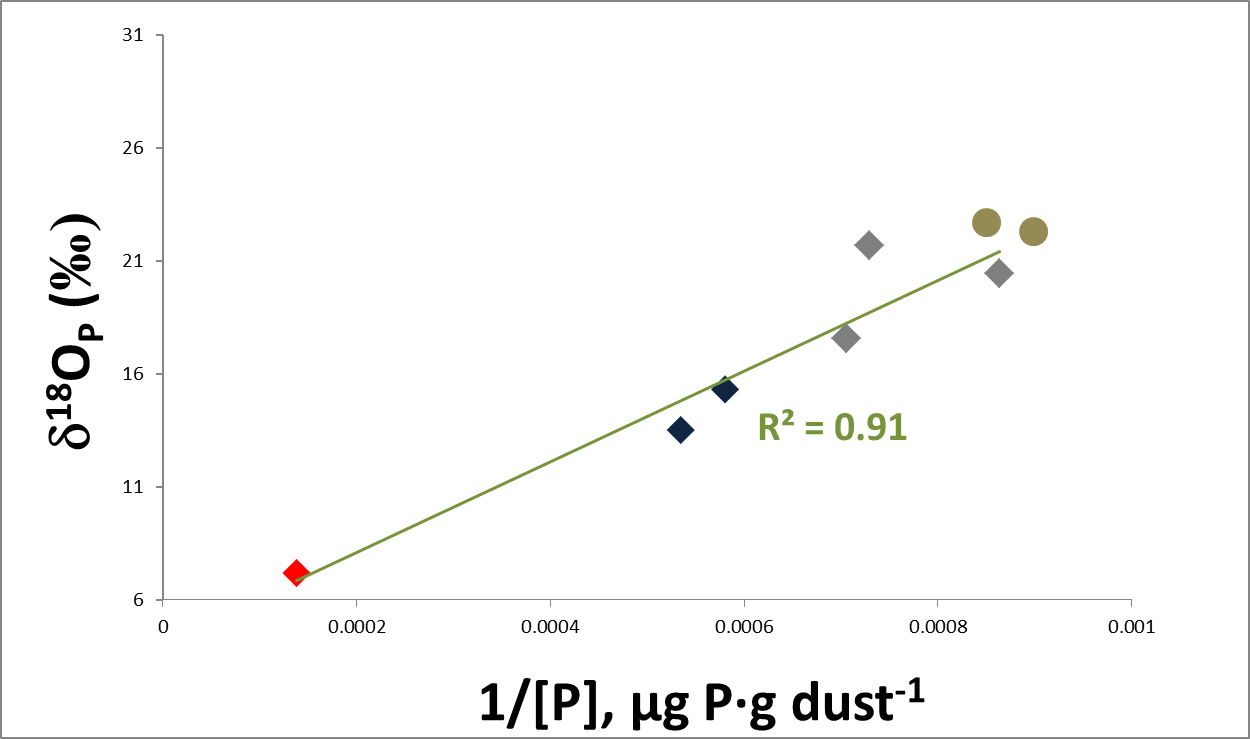 Bodélé
Dust events in Israel
Marine sedimentary phosphorites
1200-1500ppm
7500ppm
Magmatic rocks
Identifying a new African dust phosphorus “hot-spot” that fertilize the Amazon and the Atlantic Ocean
55-60% of the yearly dust-P is derived from a magmatic rock P “HOT-SPOT” in North Western Mauritania
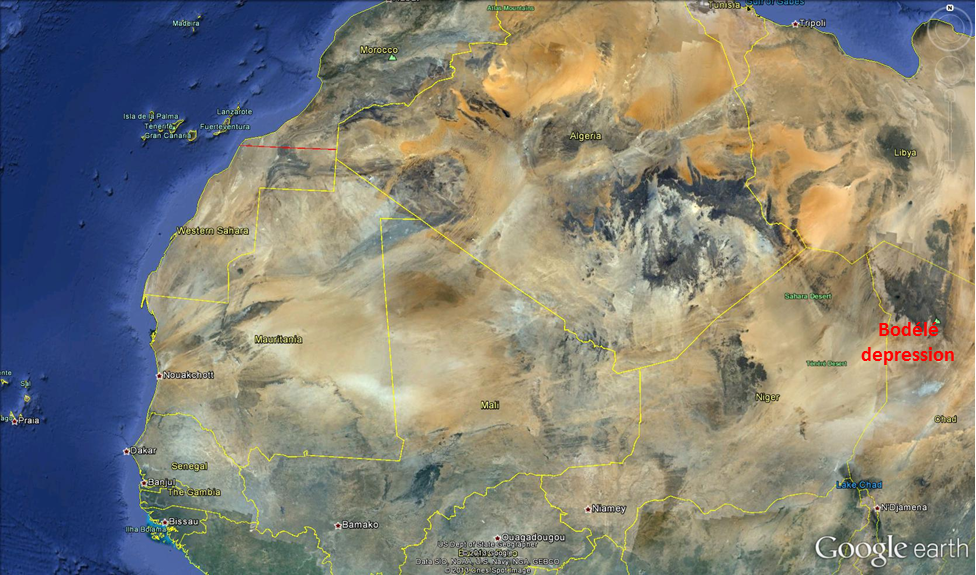 Bodélé 
depression
Identifying a new African dust phosphorus “hot-spot” that fertilize the Amazon and the Atlantic Ocean
Dust-P with magmatic signature                                               (+North Western Mauritania)
RGB image sequence from the geo stationary MSG satellite 
(Lensky and Rosenfeld, 2008)
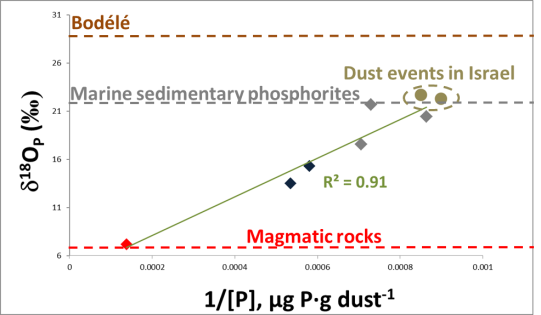 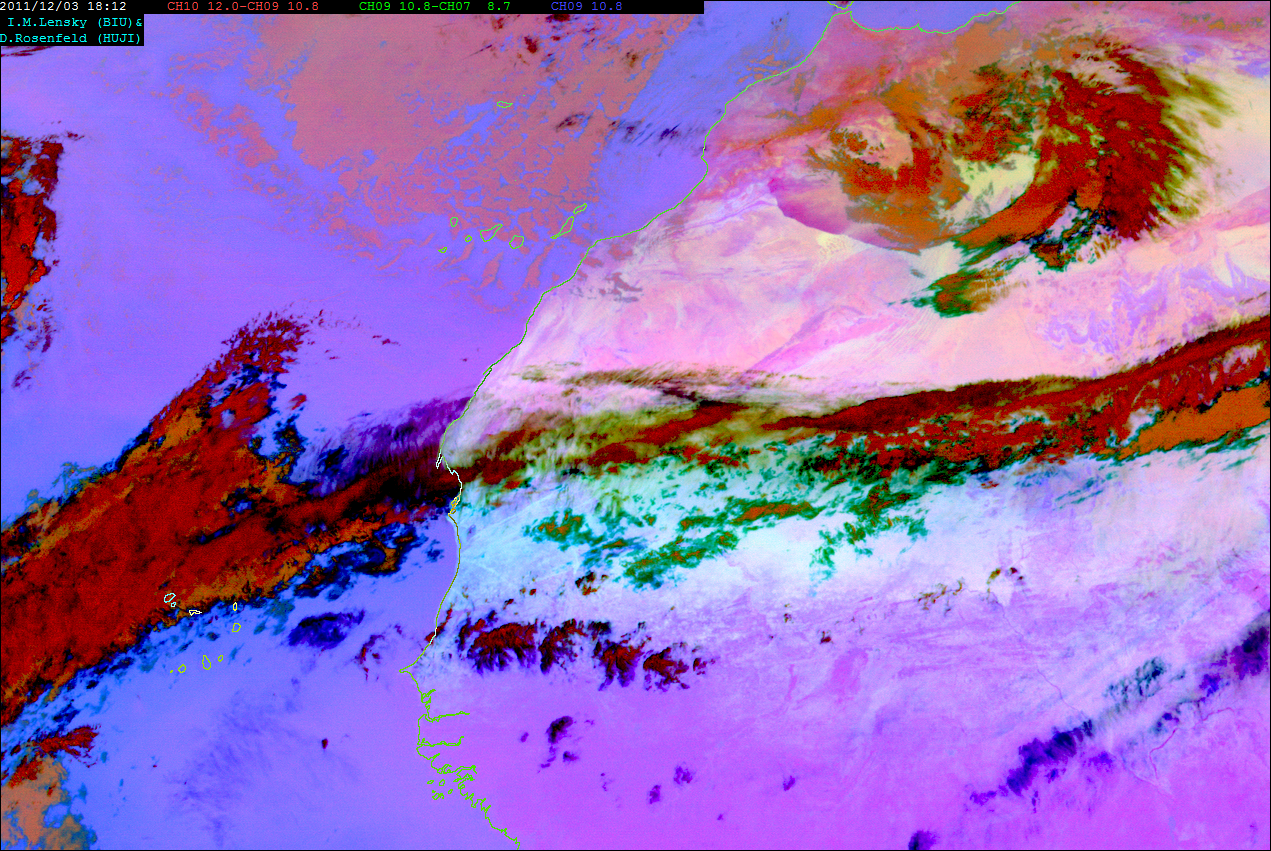 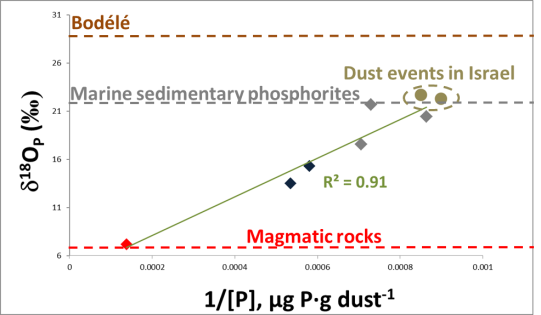 Identifying a new African dust phosphorus “hot-spot” that fertilize the Amazon and the Atlantic Ocean
Dust-P with magmatic signature                                               (+North Western Mauritania)
RGB image sequence from the geo stationary MSG satellite 
(Lensky and Rosenfeld, 2008)
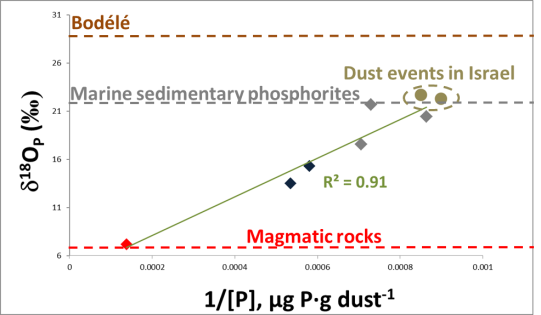 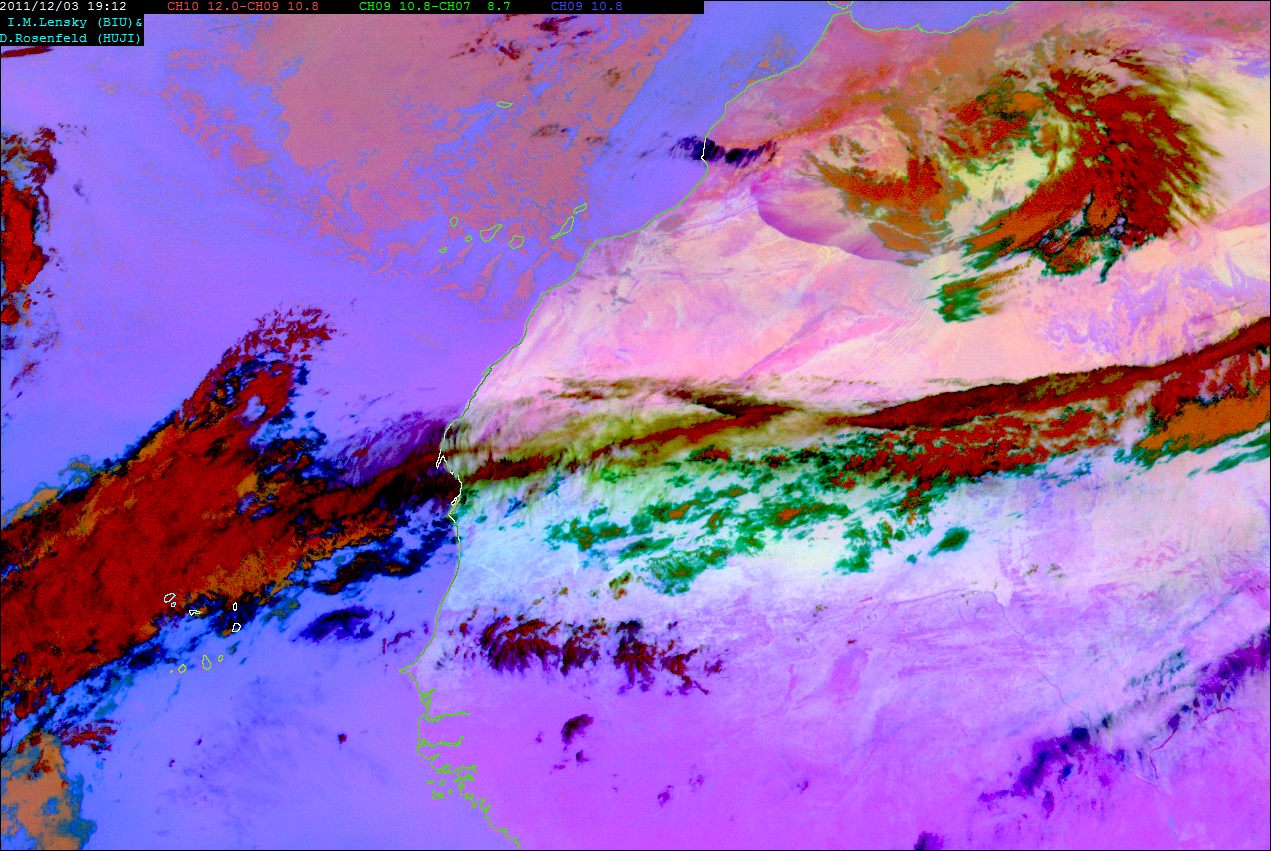 Identifying a new African dust phosphorus “hot-spot” that fertilize the Amazon and the Atlantic Ocean
Dust-P with magmatic signature                                               (+North Western Mauritania)
RGB image sequence from the geo stationary MSG satellite 
(Lensky and Rosenfeld, 2008)
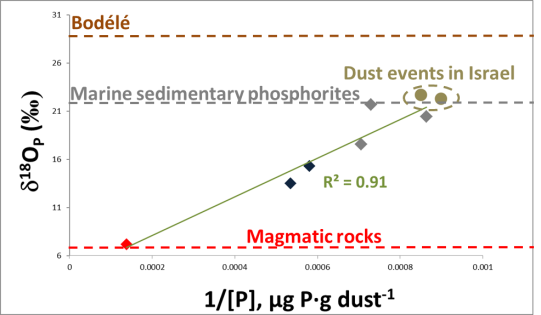 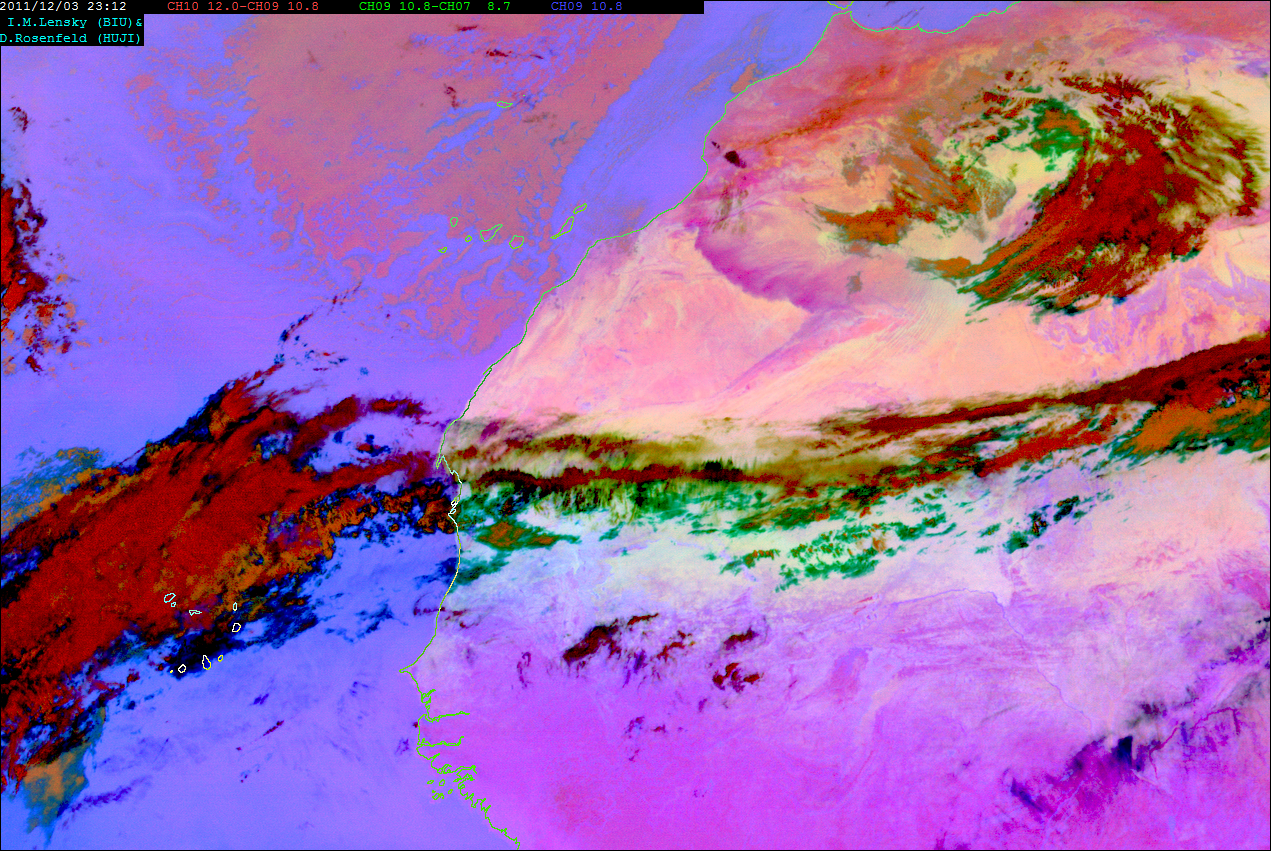 Identifying a new African dust phosphorus “hot-spot” that fertilize the Amazon and the Atlantic Ocean
Dust-P with magmatic signature                                               (+North Western Mauritania)
RGB image sequence from the geo stationary MSG satellite 
(Lensky and Rosenfeld, 2008)
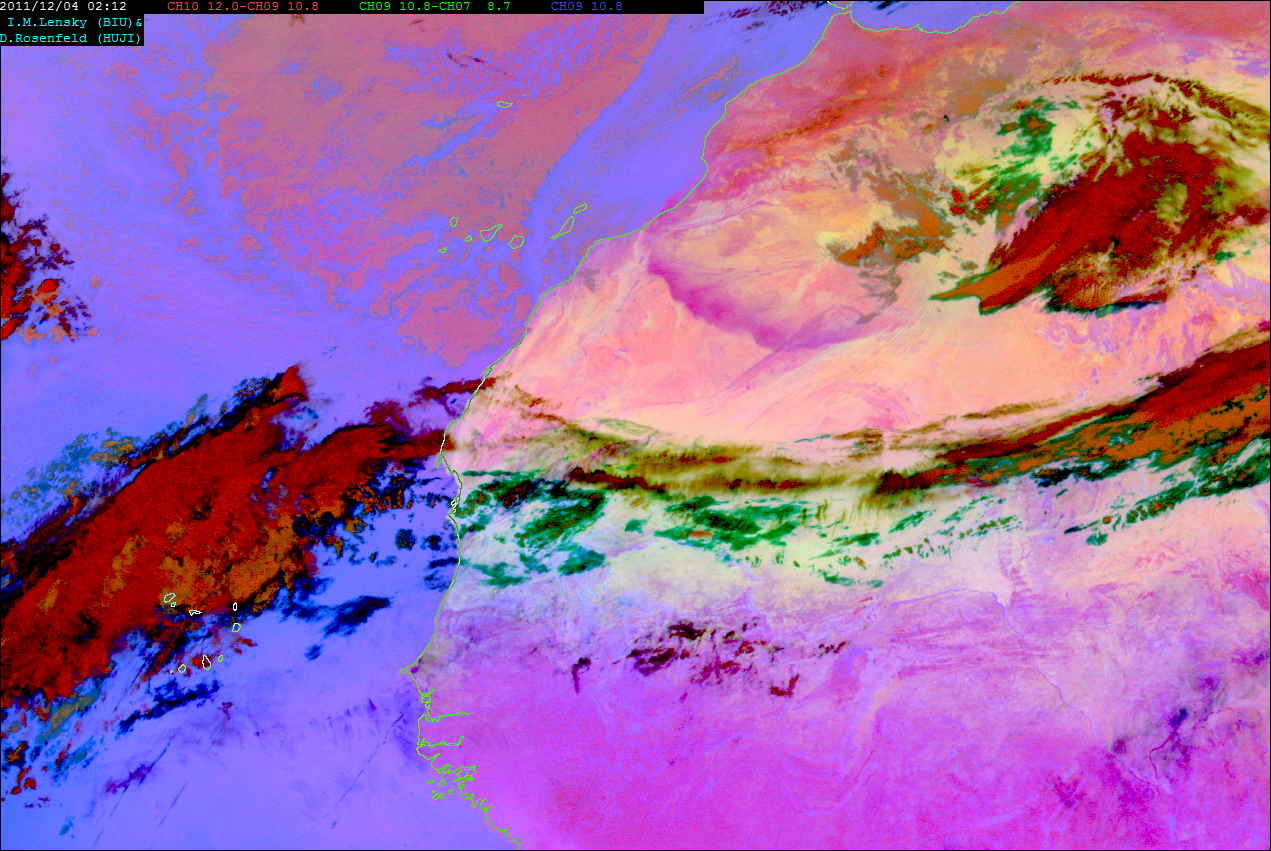 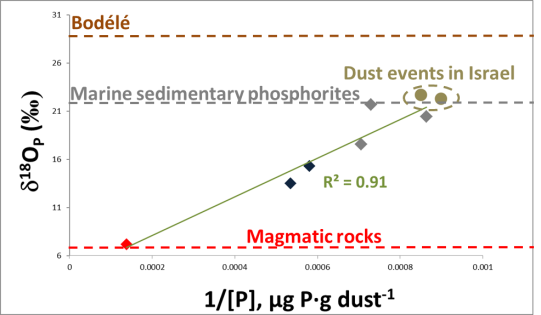 Identifying a new African dust phosphorus “hot-spot” that fertilize the Amazon and the Atlantic Ocean
Dust-P with magmatic signature                                               (+North Western Mauritania)
RGB image sequence from the geo stationary MSG satellite 
(Lensky and Rosenfeld, 2008)
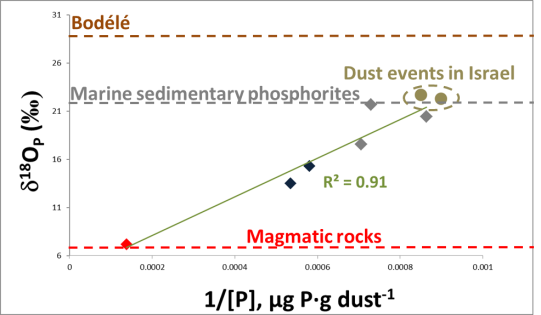 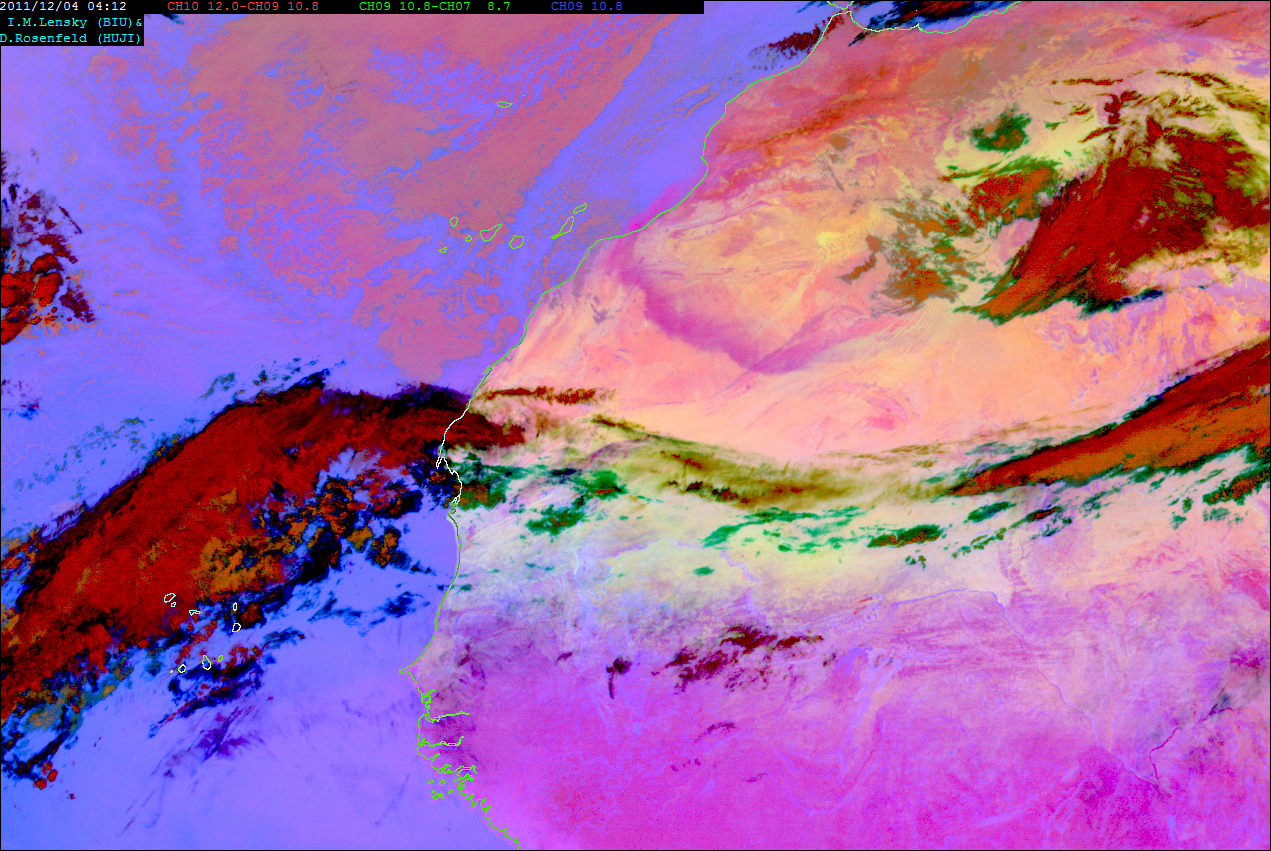 Identifying a new African dust phosphorus “hot-spot” that fertilize the Amazon and the Atlantic Ocean
Dust-P with magmatic signature                                               (+North Western Mauritania)
RGB image sequence from the geo stationary MSG satellite 
(Lensky and Rosenfeld, 2008)
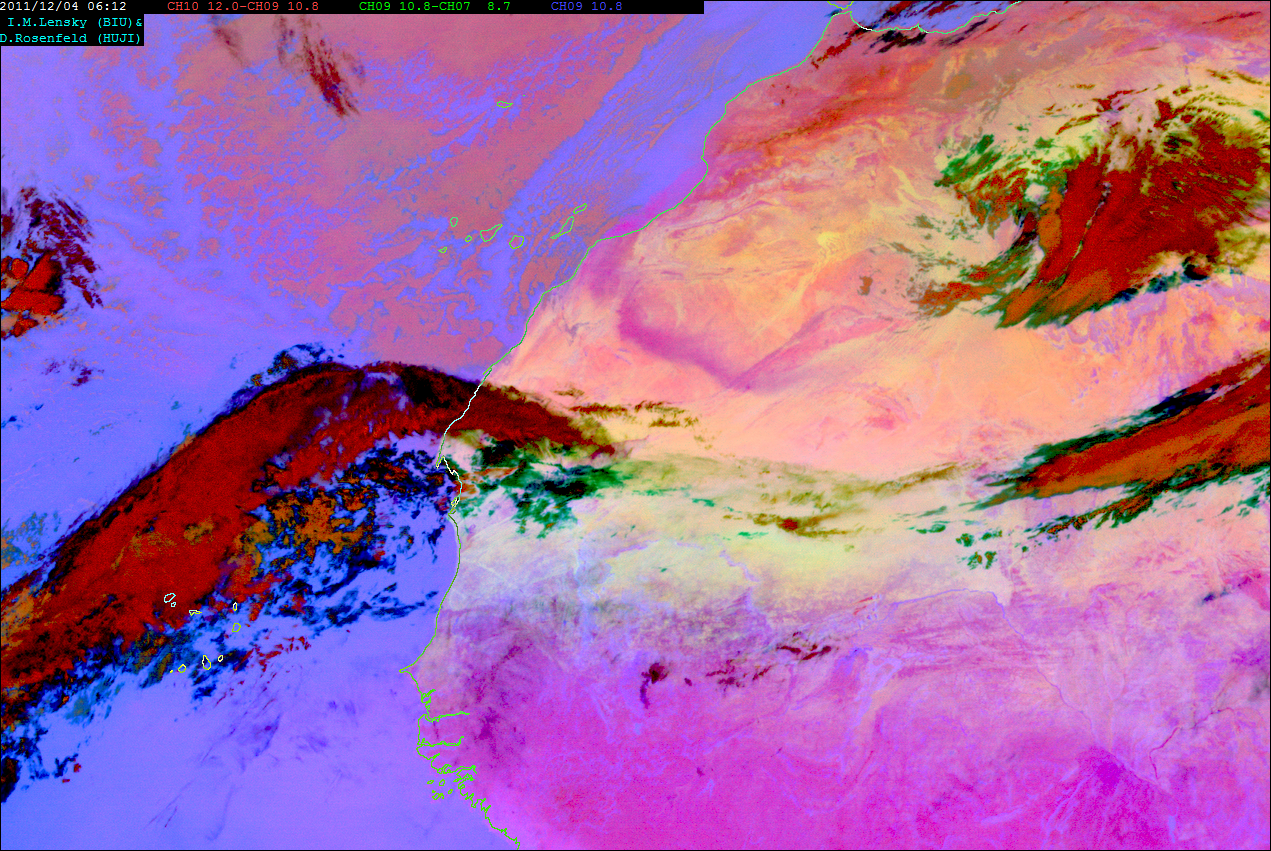 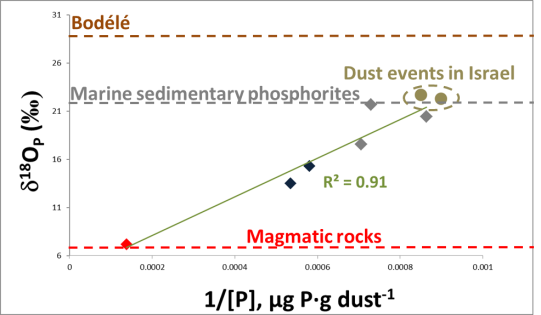 Identifying a new African dust phosphorus “hot-spot” that fertilize the Amazon and the Atlantic Ocean
Dust-P with magmatic signature                                               (+North Western Mauritania)
RGB image sequence from the geo stationary MSG satellite 
(Lensky and Rosenfeld, 2008)
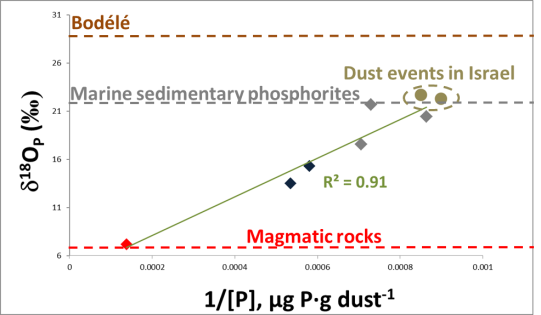 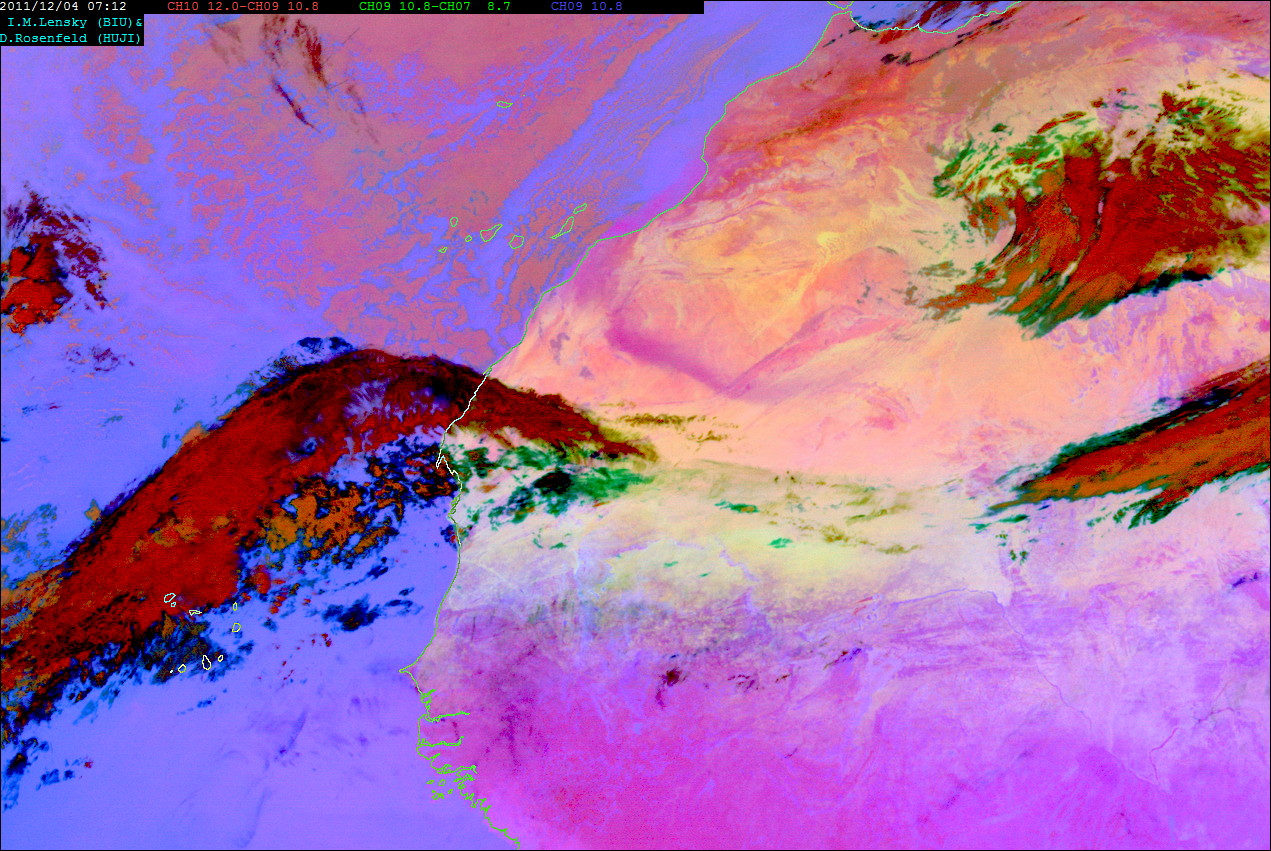 Identifying a new African dust phosphorus “hot-spot” that fertilize the Amazon and the Atlantic Ocean
Dust-P with magmatic signature                                               (+North Western Mauritania)
RGB image sequence from the geo stationary MSG satellite 
(Lensky and Rosenfeld, 2008)
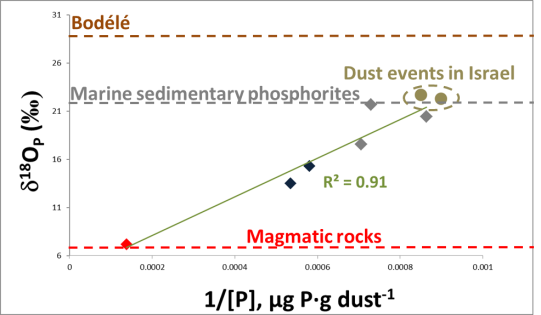 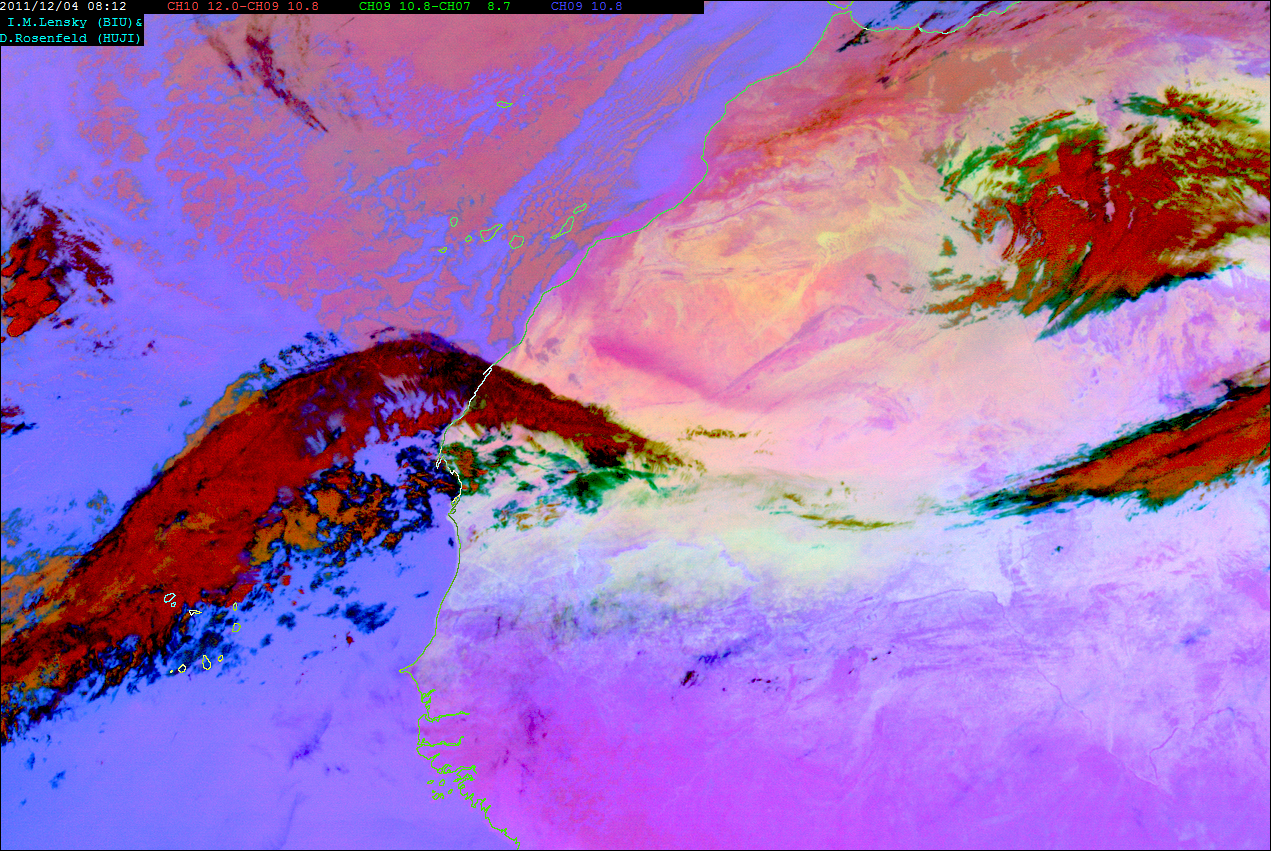 Identifying a new African dust phosphorus “hot-spot” that fertilize the Amazon and the Atlantic Ocean
Dust-P with magmatic signature                                               (+North Western Mauritania)
RGB image sequence from the geo stationary MSG satellite 
(Lensky and Rosenfeld, 2008)
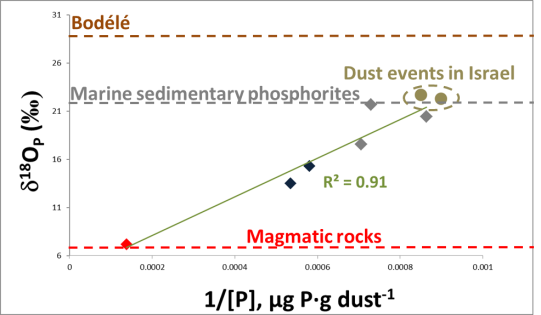 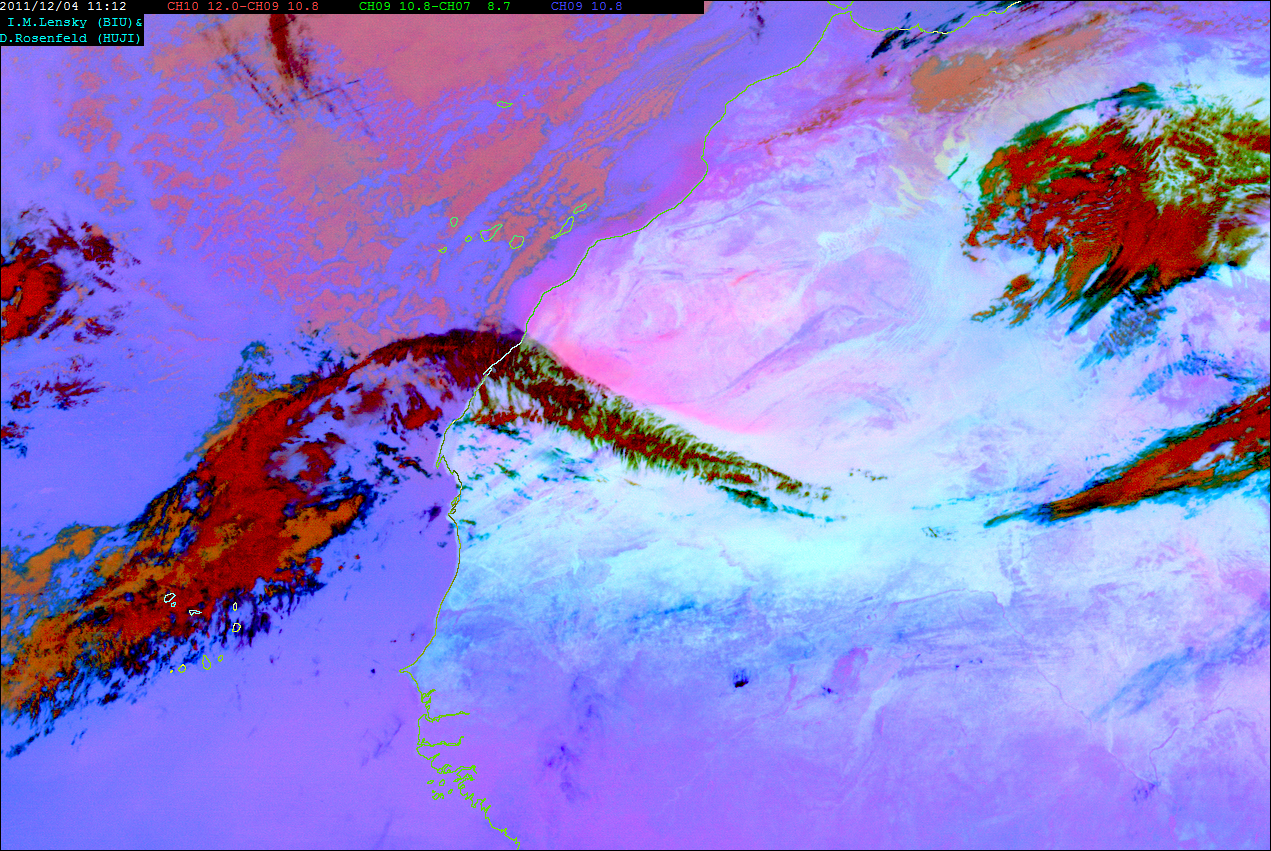 Identifying a new African dust phosphorus “hot-spot” that fertilize the Amazon and the Atlantic Ocean
Dust-P with magmatic signature                                               (+North Western Mauritania)
RGB image sequence from the geo stationary MSG satellite 
(Lensky and Rosenfeld, 2008)
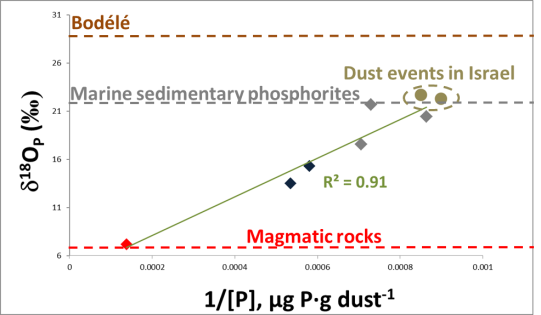 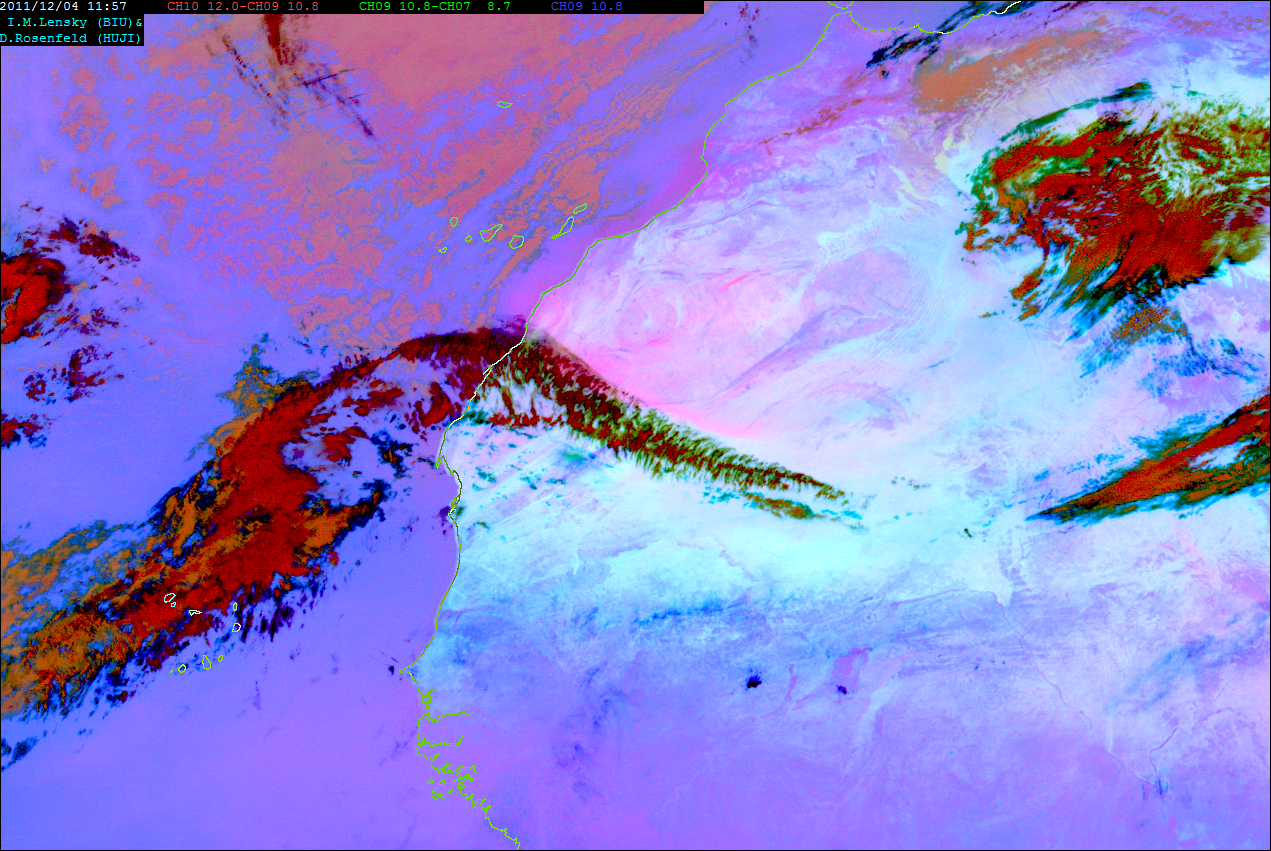 Identifying a new African dust phosphorus “hot-spot” that fertilize the Amazon and the Atlantic Ocean
Dust-P with magmatic signature                                               (+North Western Mauritania)
RGB image sequence from the geo stationary MSG satellite 
(Lensky and Rosenfeld, 2008)
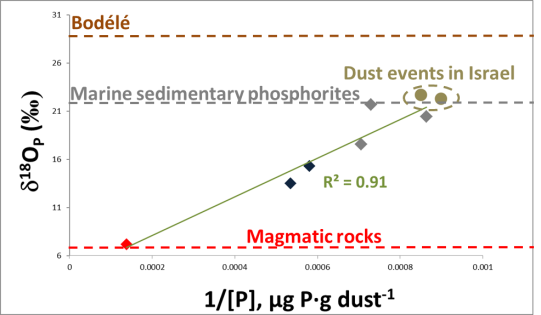 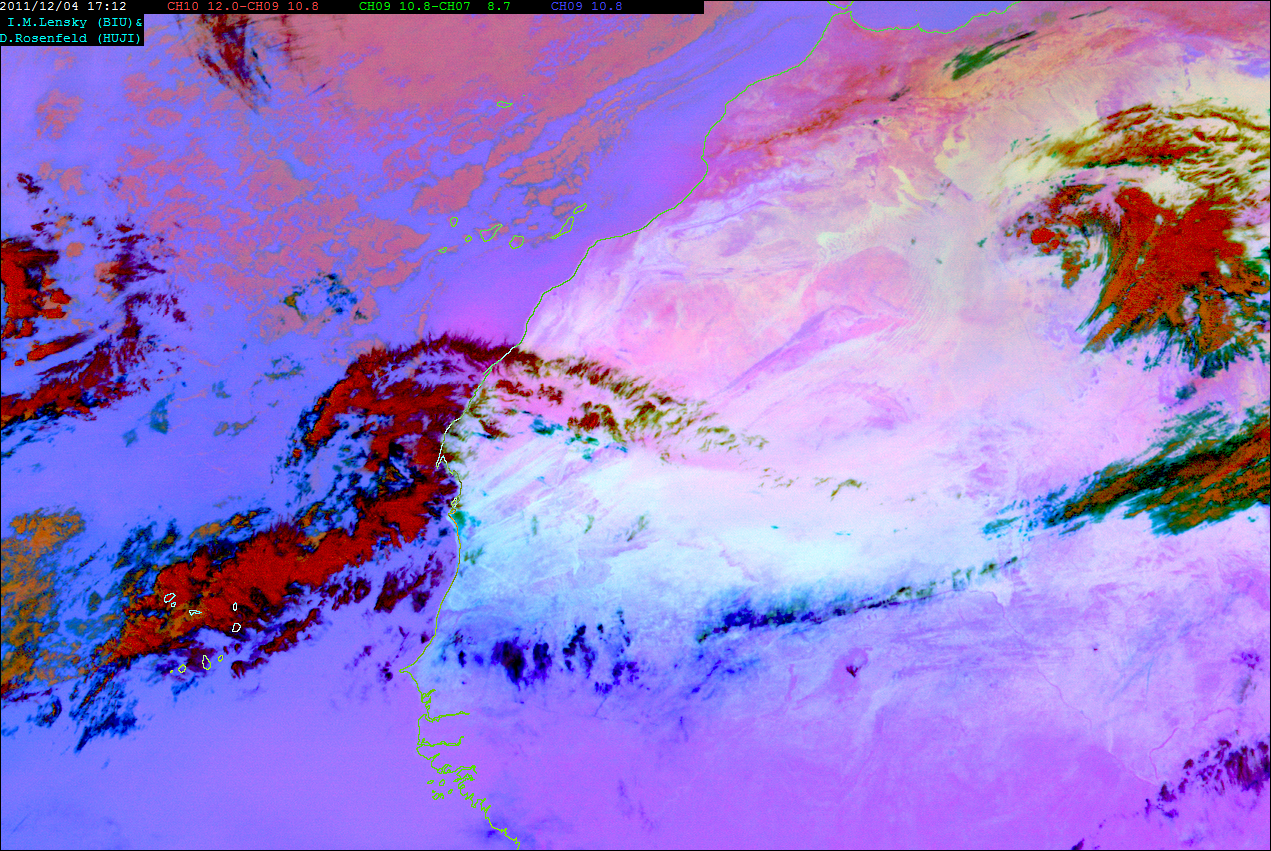 Identifying a new African dust phosphorus “hot-spot” that fertilize the Amazon and the Atlantic Ocean
Dust-P with magmatic signature                                               (+North Western Mauritania)
RGB image sequence from the geo stationary MSG satellite 
(Lensky and Rosenfeld, 2008)
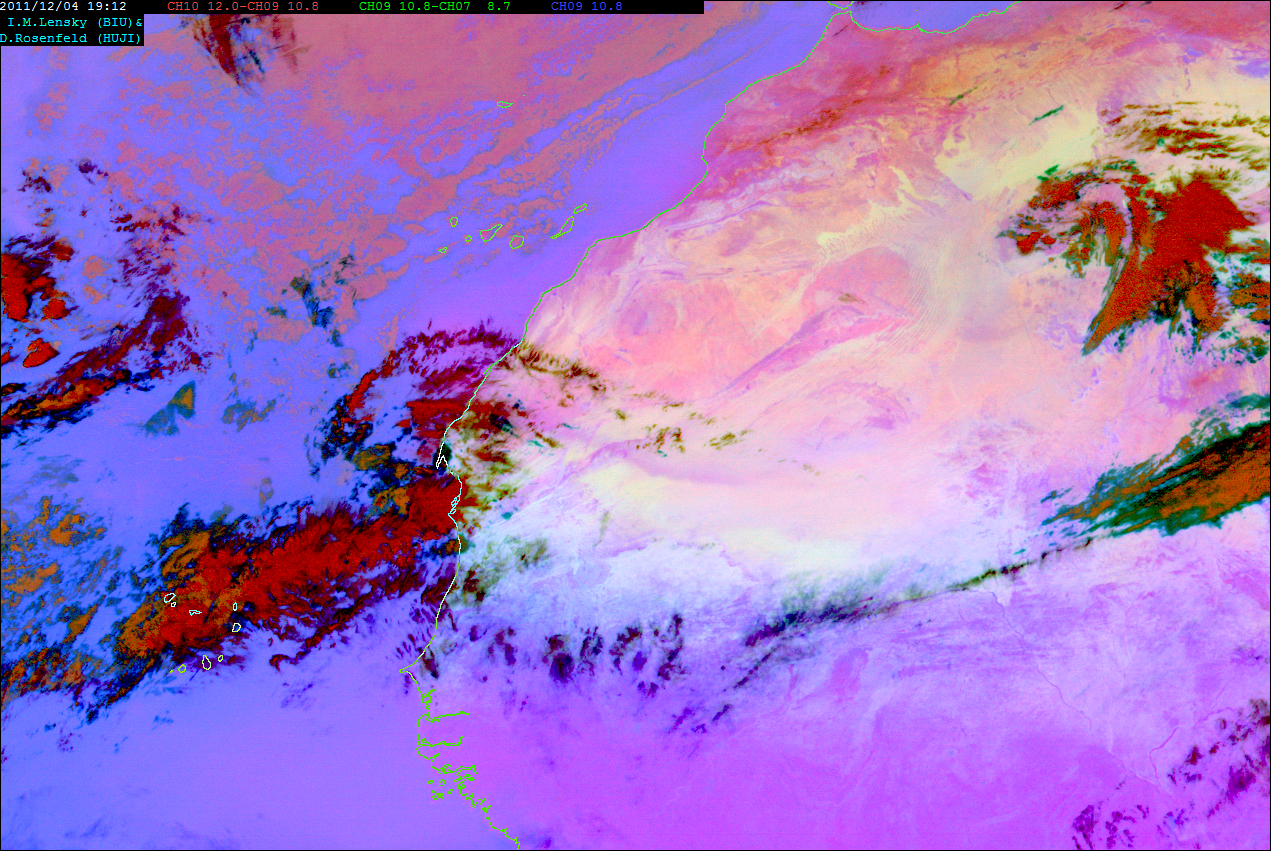 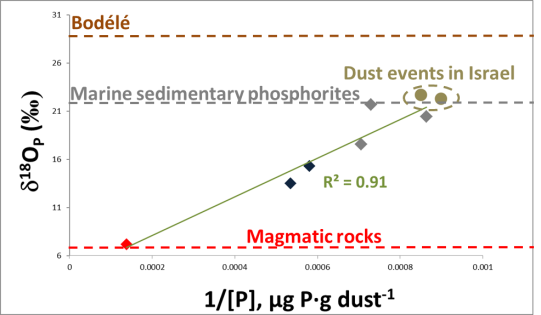 Identifying a new African dust phosphorus “hot-spot” that fertilize the Amazon and the Atlantic Ocean
Dust-P with magmatic signature                                               (+North Western Mauritania)
RGB image sequence from the geo stationary MSG satellite 
(Lensky and Rosenfeld, 2008)
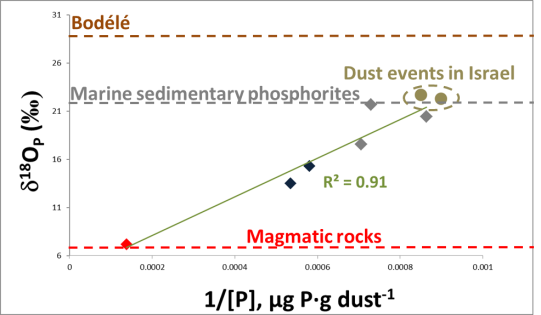 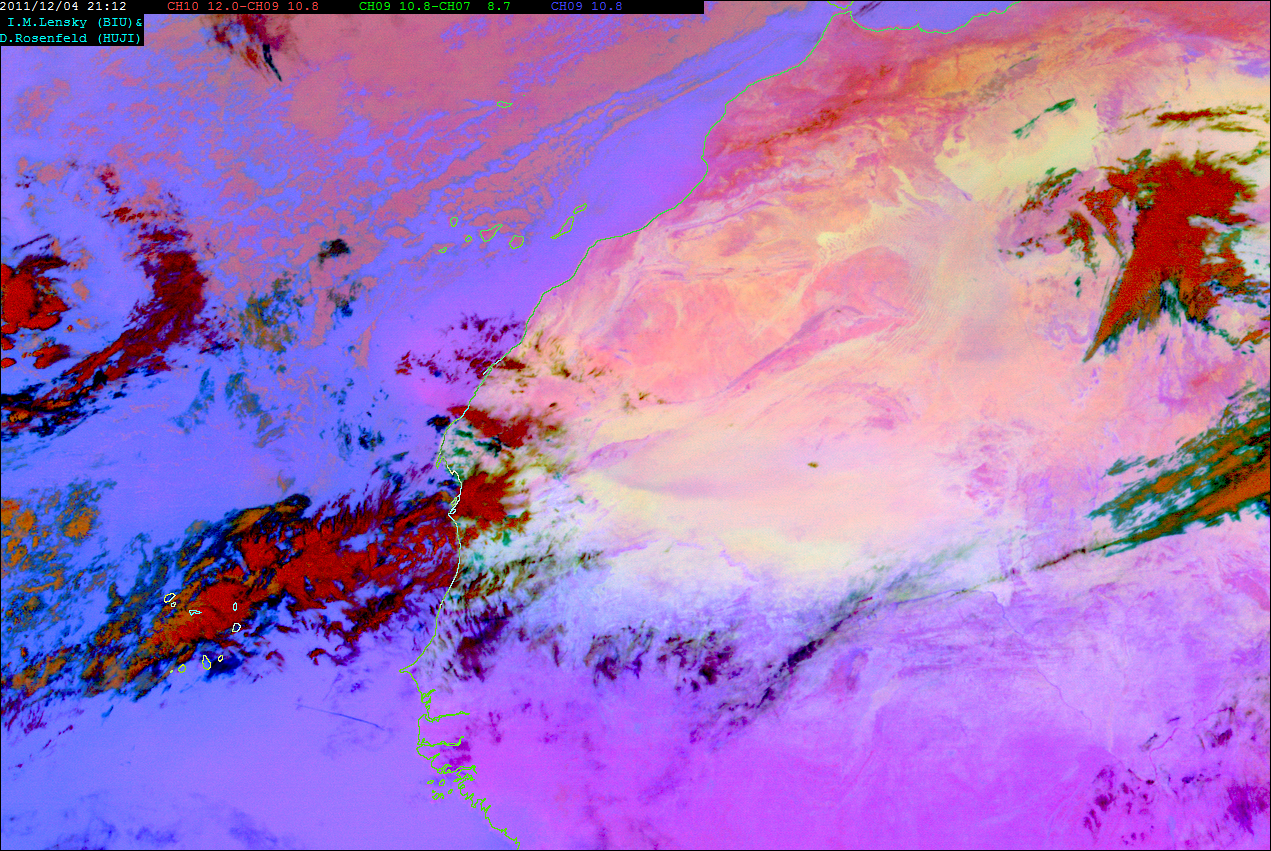 Identifying a new African dust phosphorus “hot-spot” that fertilize the Amazon and the Atlantic Ocean
Dust-P with sedimentary signature                                               (-North Western Mauritania)
RGB image sequence from the geo stationary MSG satellite 
(Lensky and Rosenfeld, 2008)
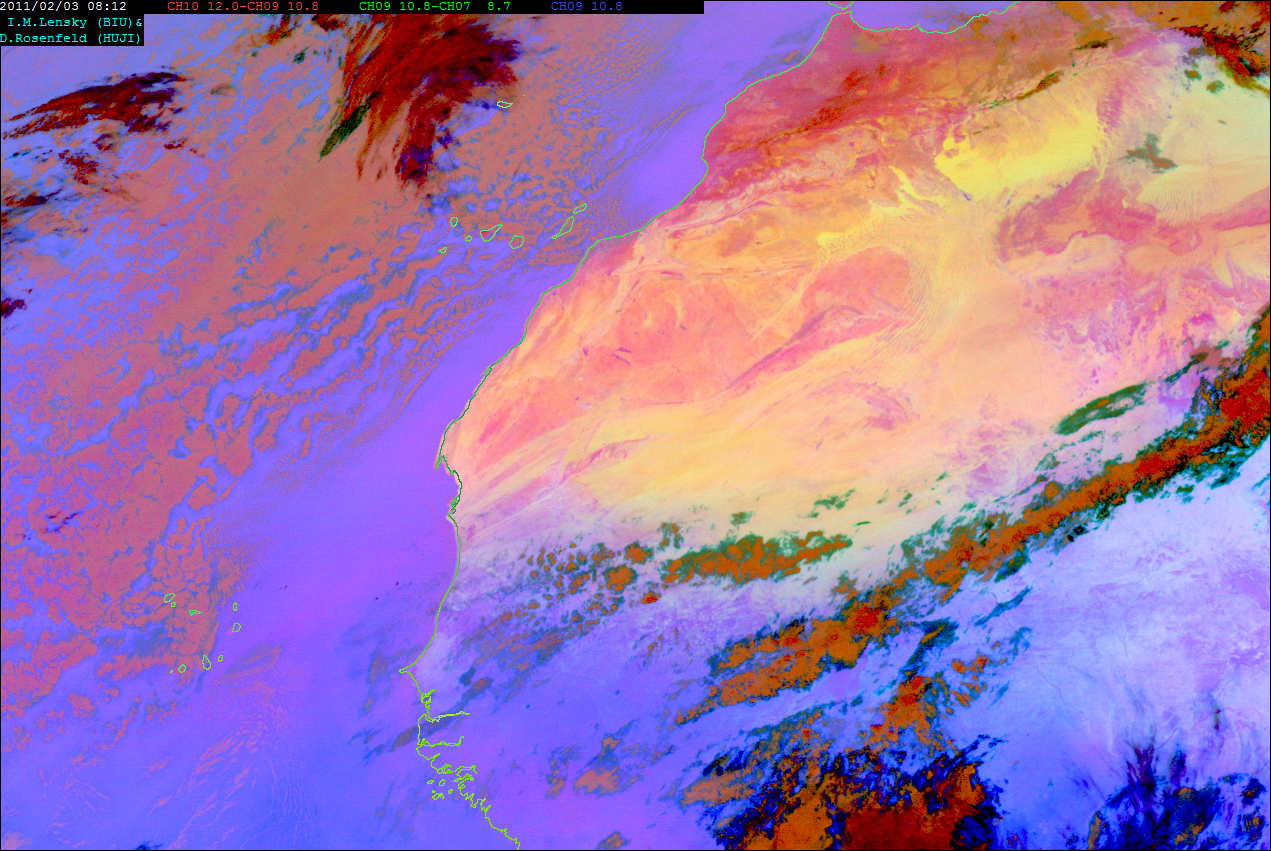 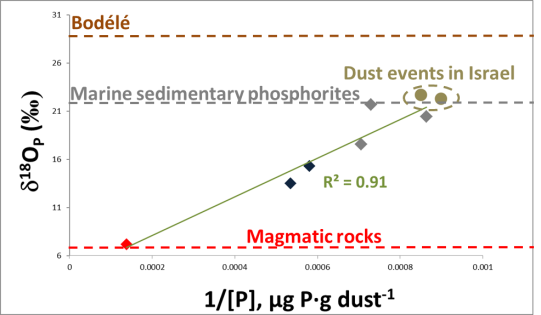 Identifying a new African dust phosphorus “hot-spot” that fertilize the Amazon and the Atlantic Ocean
Dust-P with sedimentary signature                                               (-North Western Mauritania)
RGB image sequence from the geo stationary MSG satellite 
(Lensky and Rosenfeld, 2008)
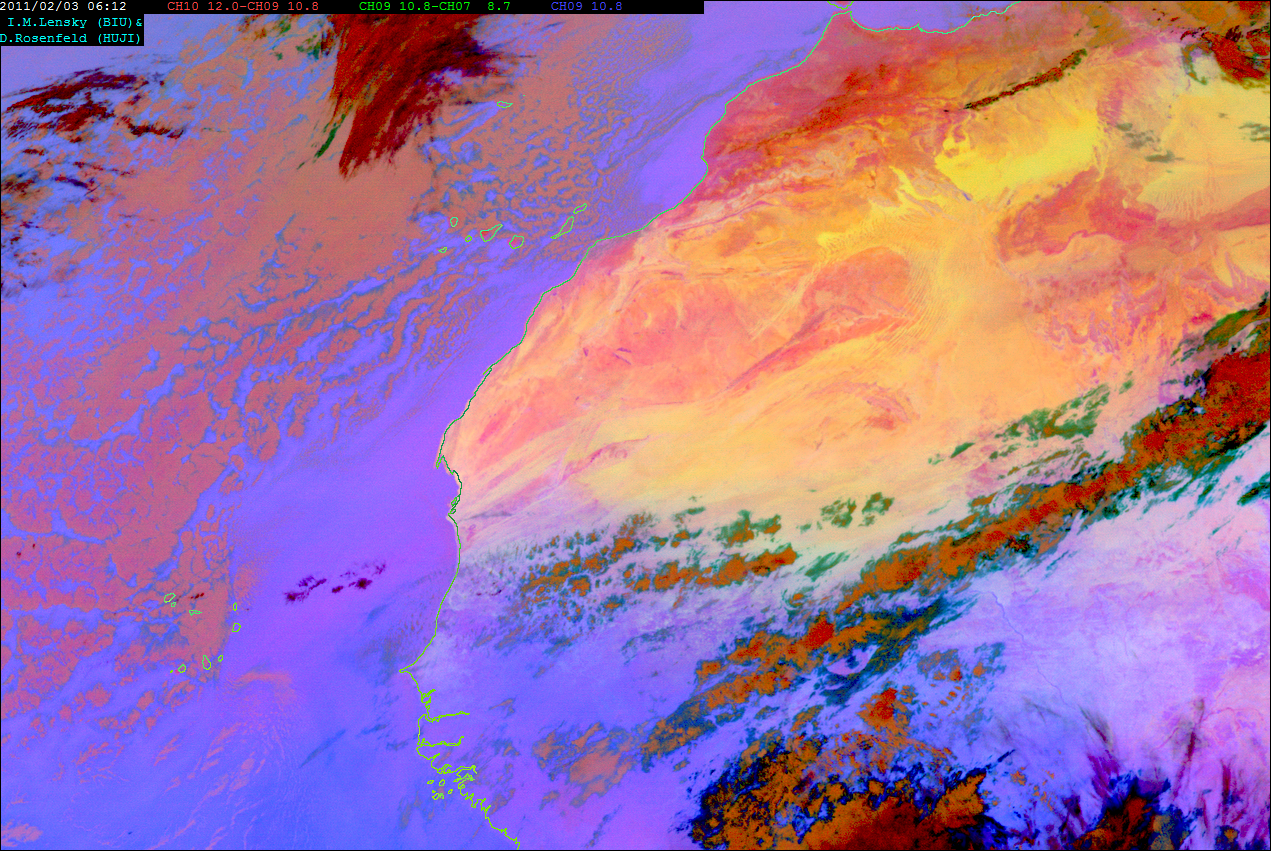 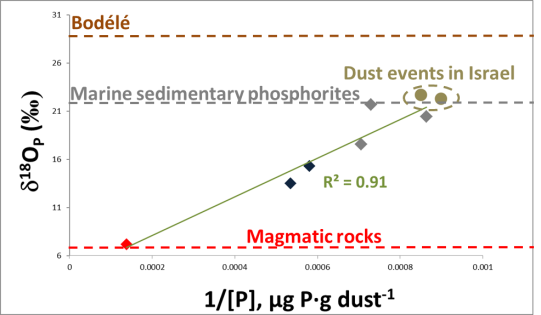 Identifying a new African dust phosphorus “hot-spot” that fertilize the Amazon and the Atlantic Ocean
Dust-P with sedimentary signature                                               (-North Western Mauritania)
RGB image sequence from the geo stationary MSG satellite 
(Lensky and Rosenfeld, 2008)
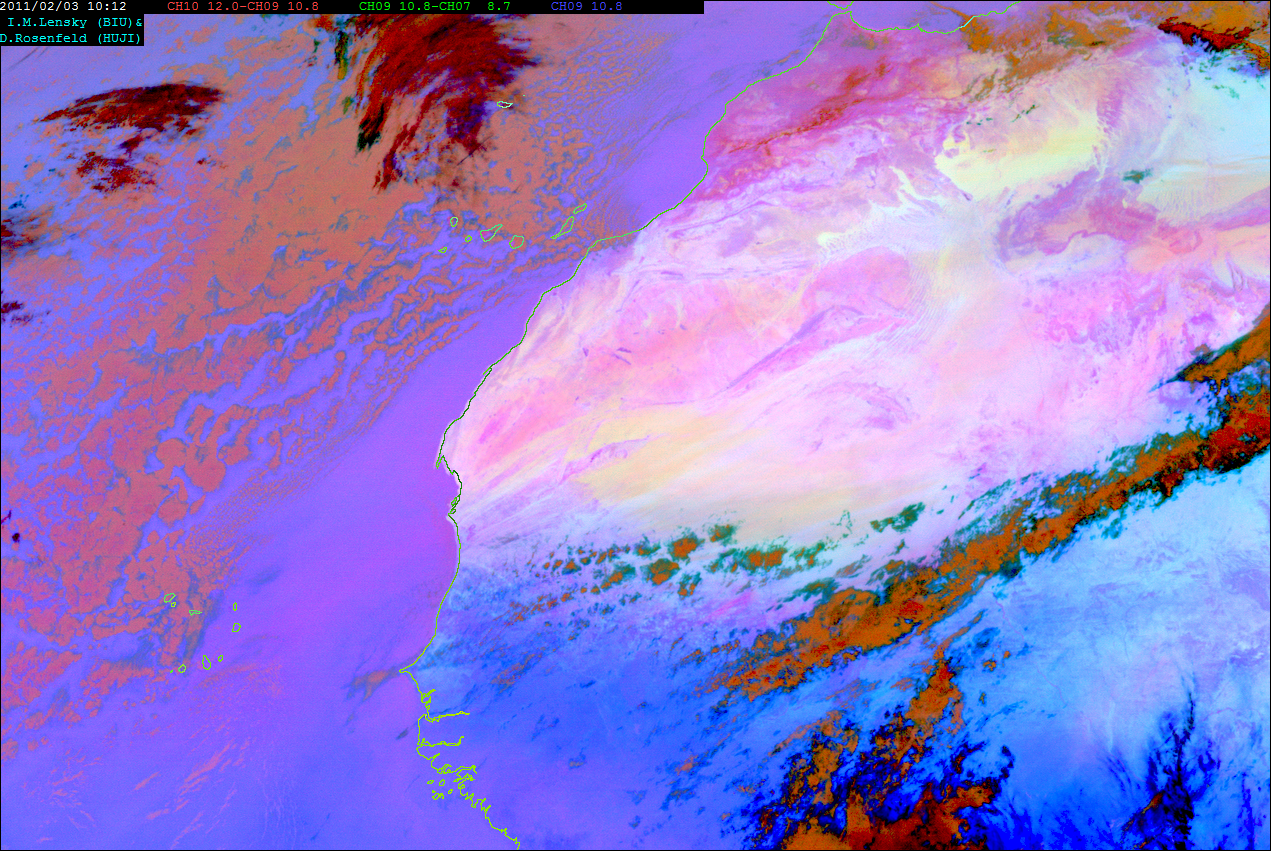 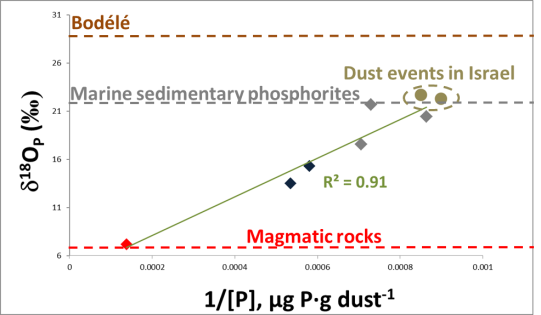 Identifying a new African dust phosphorus “hot-spot” that fertilize the Amazon and the Atlantic Ocean
Dust-P with sedimentary signature                                               (-North Western Mauritania)
RGB image sequence from the geo stationary MSG satellite 
(Lensky and Rosenfeld, 2008)
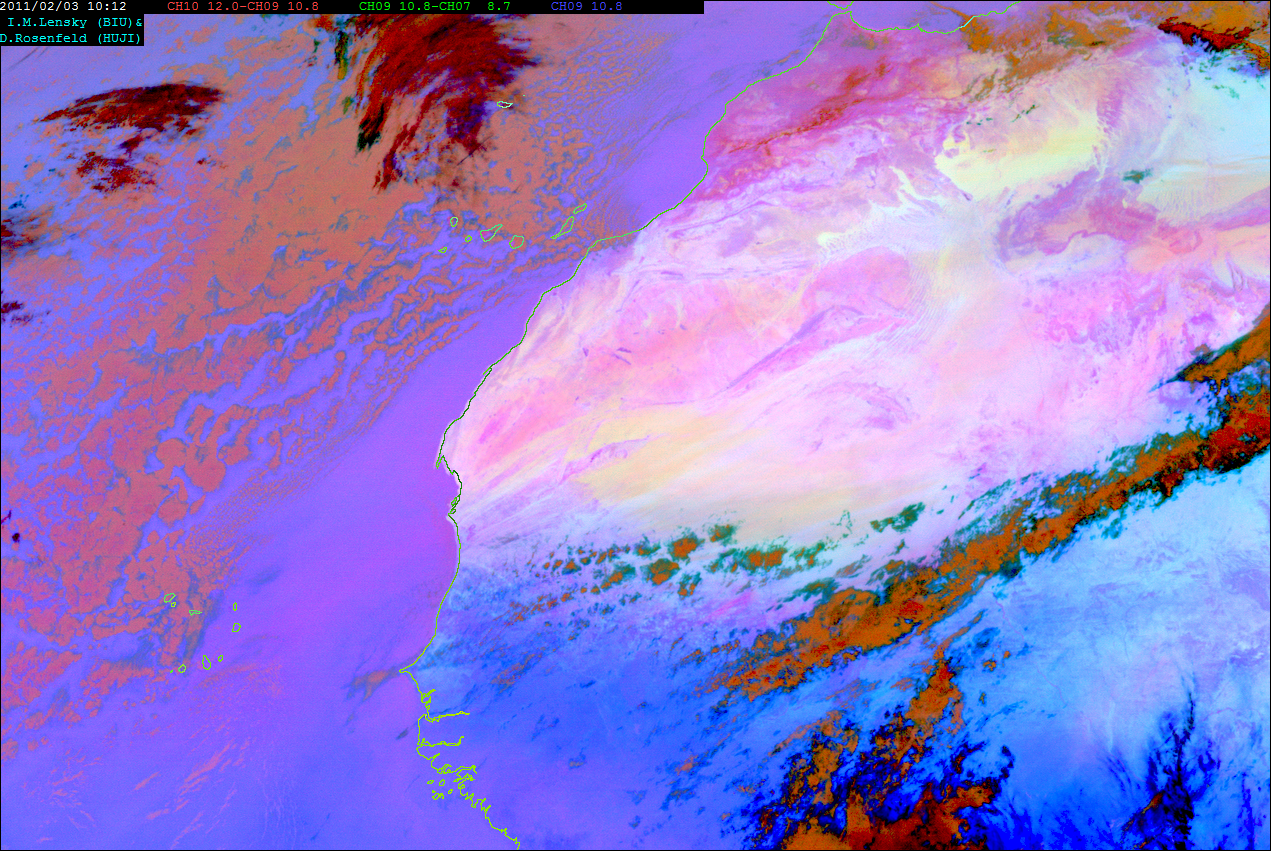 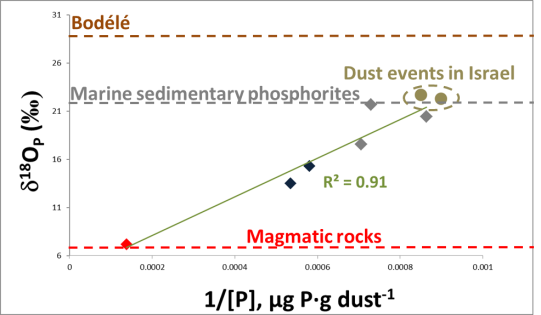 Identifying a new African dust phosphorus “hot-spot” that fertilize the Amazon and the Atlantic Ocean
Dust-P with sedimentary signature                                               (-North Western Mauritania)
RGB image sequence from the geo stationary MSG satellite 
(Lensky and Rosenfeld, 2008)
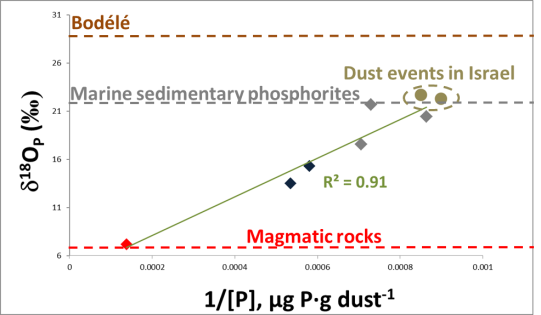 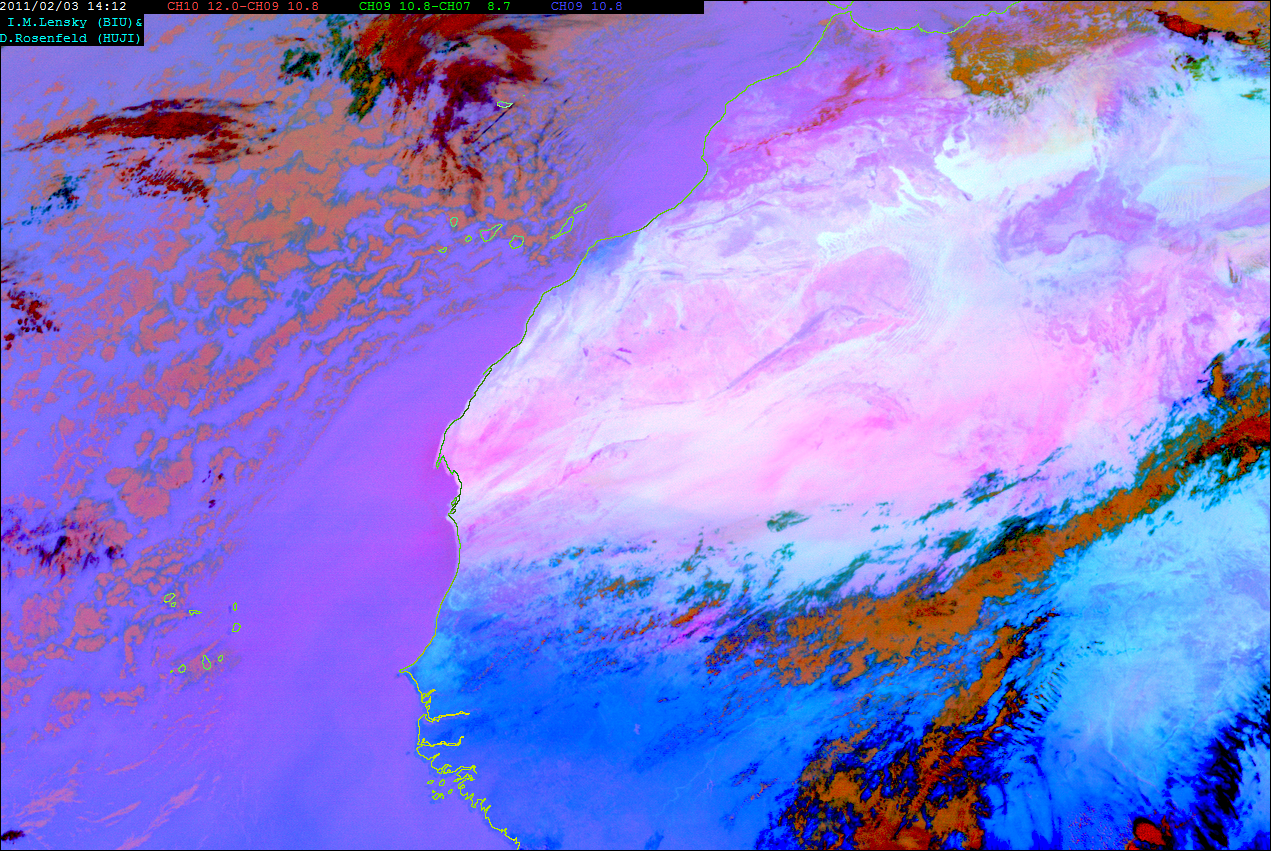 Identifying a new African dust phosphorus “hot-spot” that fertilize the Amazon and the Atlantic Ocean
Dust-P with sedimentary signature                                               (-North Western Mauritania)
RGB image sequence from the geo stationary MSG satellite 
(Lensky and Rosenfeld, 2008)
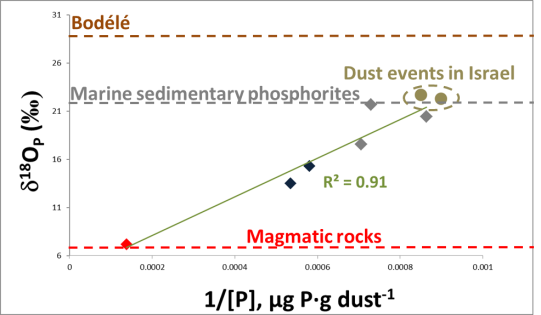 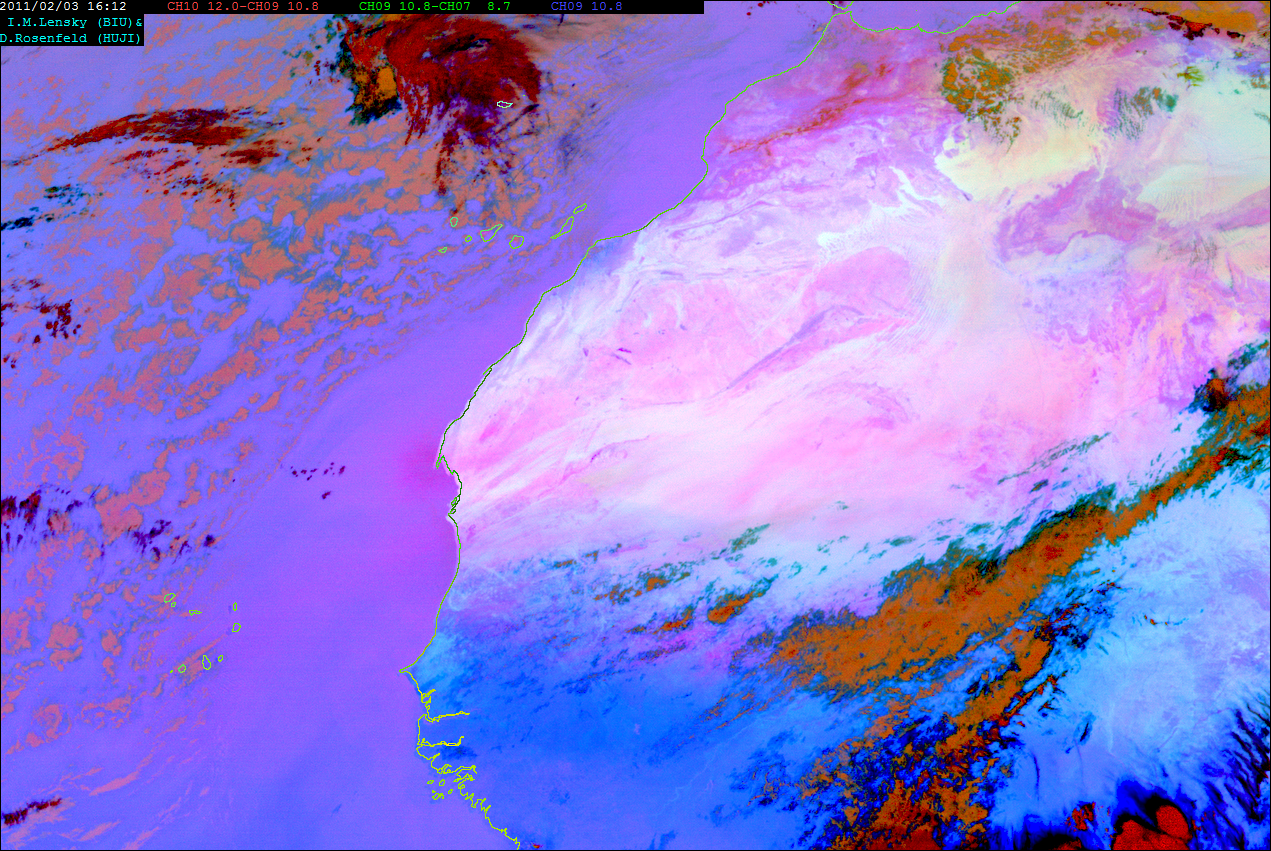 Identifying a new African dust phosphorus “hot-spot” that fertilize the Amazon and the Atlantic Ocean
Dust-P with sedimentary signature                                               (-North Western Mauritania)
RGB image sequence from the geo stationary MSG satellite 
(Lensky and Rosenfeld, 2008)
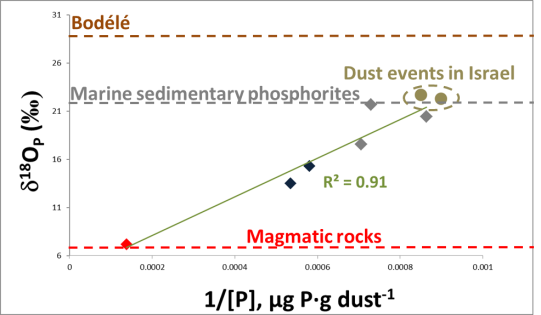 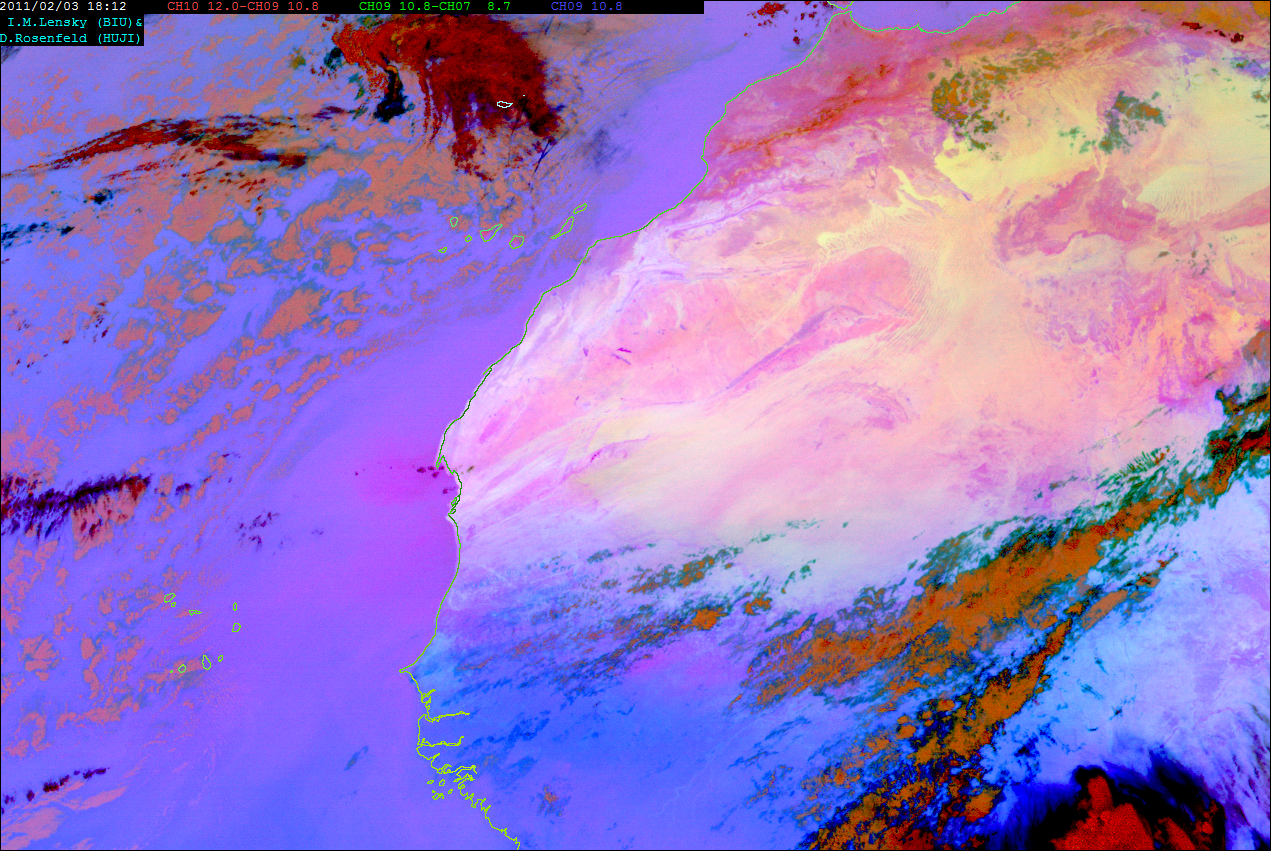 Identifying a new African dust phosphorus “hot-spot” that fertilize the Amazon and the Atlantic Ocean
Dust-P with sedimentary signature                                               (-North Western Mauritania)
RGB image sequence from the geo stationary MSG satellite 
(Lensky and Rosenfeld, 2008)
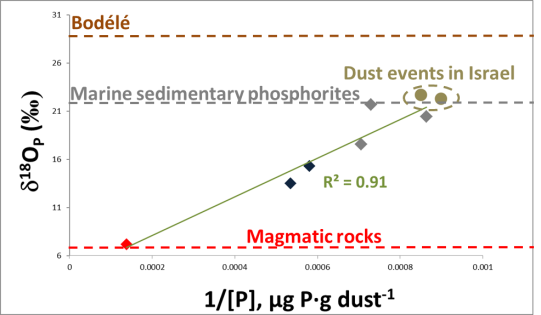 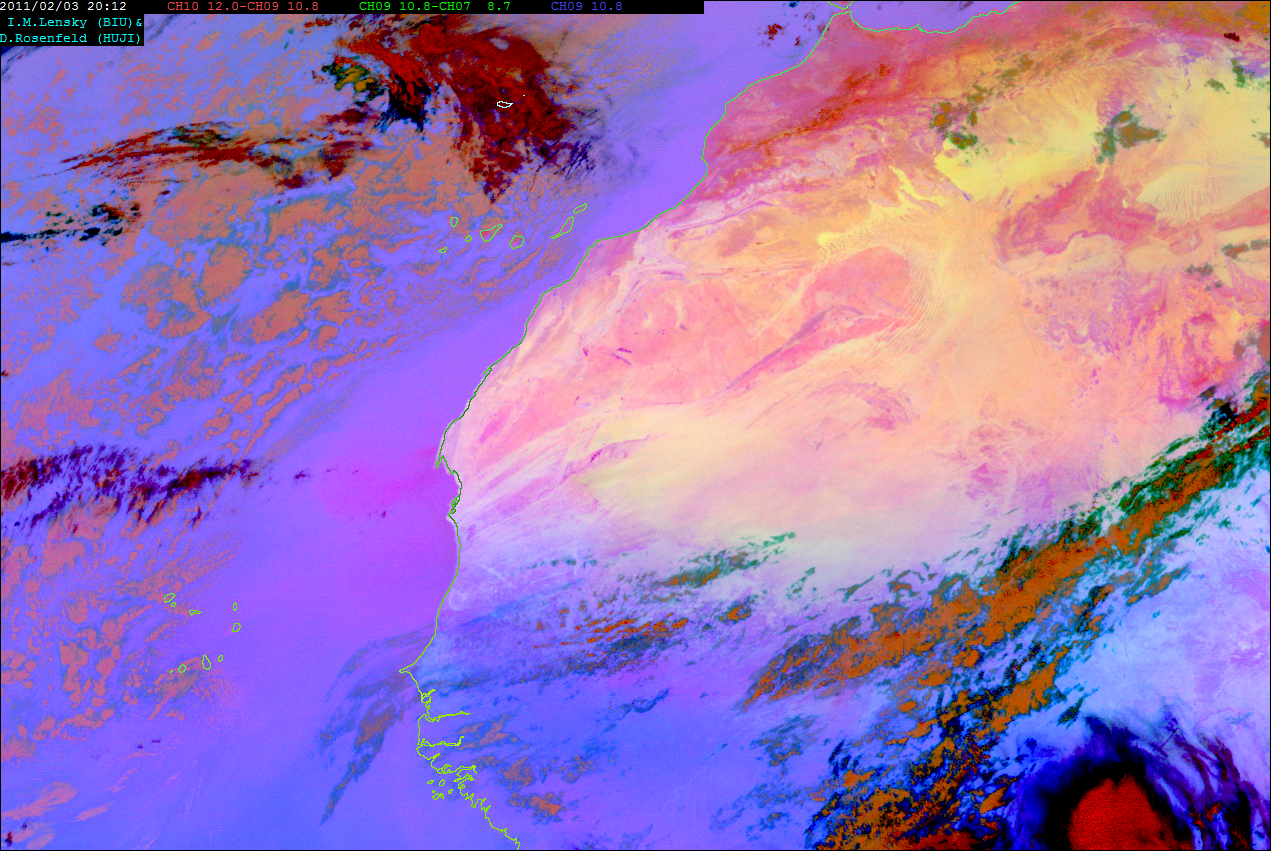 Identifying a new African dust phosphorus “hot-spot” that fertilize the Amazon and the Atlantic Ocean
Dust-P with sedimentary signature                                               (-North Western Mauritania)
RGB image sequence from the geo stationary MSG satellite 
(Lensky and Rosenfeld, 2008)
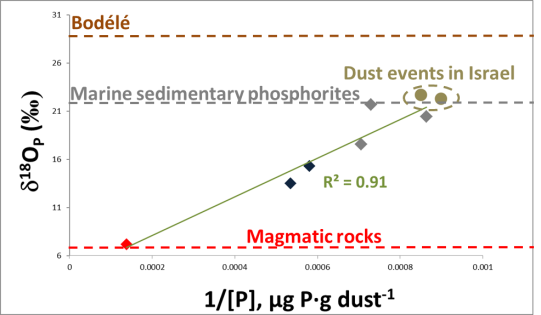 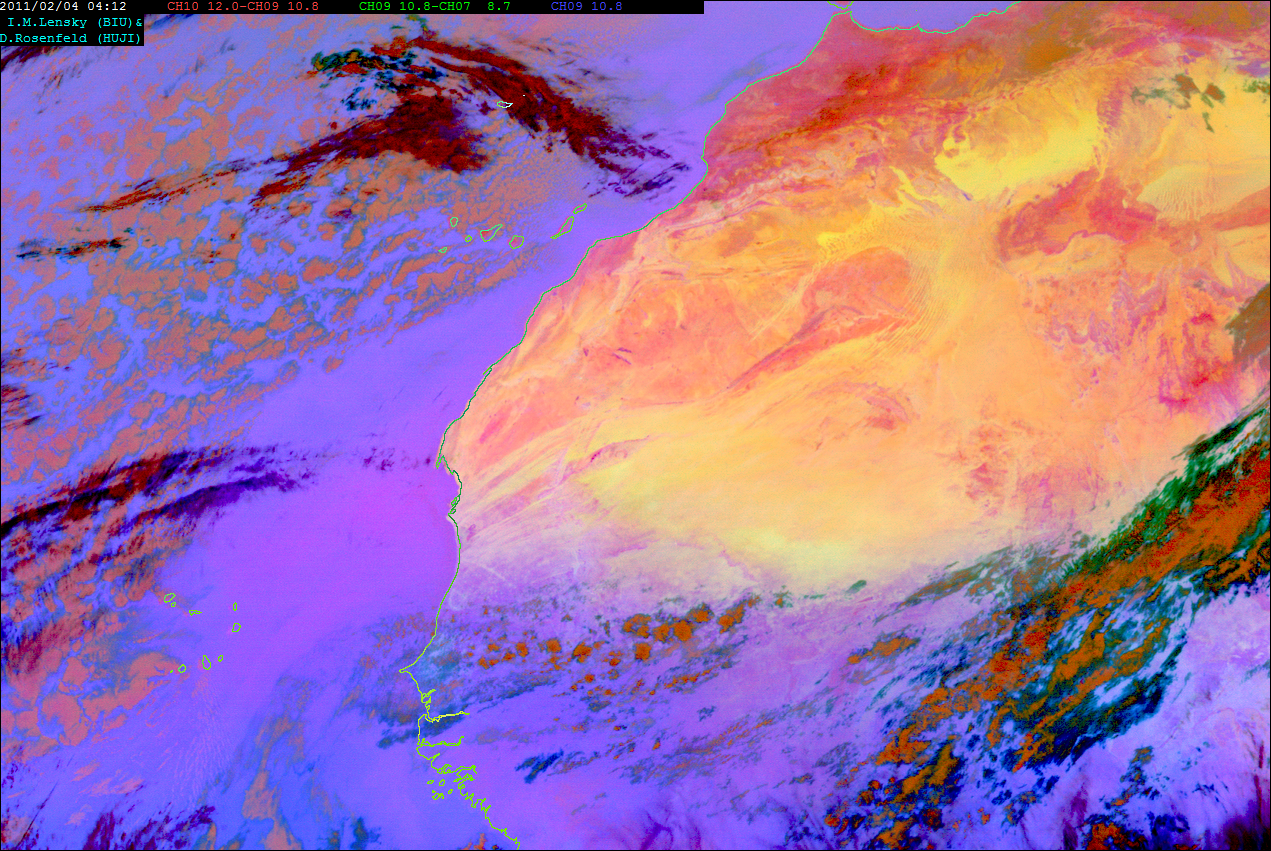 Identifying a new African dust phosphorus “hot-spot” that fertilize the Amazon and the Atlantic Ocean
Conclusions
The African dust-P deposited in Cape-Verde is derived from 2 major sources:
Identifying a new African dust phosphorus “hot-spot” that fertilize the Amazon and the Atlantic Ocean
Conclusions
The African dust-P deposited in Cape-Verde is derived from 2 major sources:

1. ~40% originated from a widespread marine sedimentary  phosphorite source.
Identifying a new African dust phosphorus “hot-spot” that fertilize the Amazon and the Atlantic Ocean
Conclusions
The African dust-P deposited in Cape-Verde is derived from 2 major sources:

1. ~40% originated from a widespread marine sedimentary  phosphorite source.

2. ~60% originated from a magmatic                          P “HOT-SPOT” in North Western Mauritania.
Identifying a new African dust phosphorus “hot-spot” that fertilize the Amazon and the Atlantic Ocean
Conclusions
The African dust-P deposited in Cape-Verde is derived from 2 major sources:

1. ~40% originated from a widespread marine sedimentary  phosphorite source.

2. ~60% originated from a magmatic                          P “HOT-SPOT” in North Western Mauritania. 

Insignificant contribution of “Bodélé-P”.
Identifying a new African dust phosphorus “hot-spot” that fertilize the Amazon and the Atlantic Ocean
Conclusions
The African dust-P deposited in Cape-Verde is derived from 2 major sources:

1. ~40% originated from a widespread marine sedimentary  phosphorite source.

2. ~60% originated from a magmatic                          P “HOT-SPOT” in North Western Mauritania. 

Insignificant contribution of “Bodélé-P”.

Samples of Mauritania’s soil or desert dust are welcome
Identifying a new African dust phosphorus “hot-spot” that fertilize the Amazon and the Atlantic Ocean
Thanks...
Tom Goren, Ofir Tirosh, Yigal Harel, Yehoshua Kolodny, Tal Weiner, Uri Dayan and Alon Angert (The Hebrew University of Jerusalem, Israel).

Cape-Verde dust samples- Casimero Pio, Danilo Castudio (CEASM, Aveiro University, Portugal).

Bodélé samples – Martin Todd (University of Sussex, Brighton, UK).


Avner.gross@gmail.com